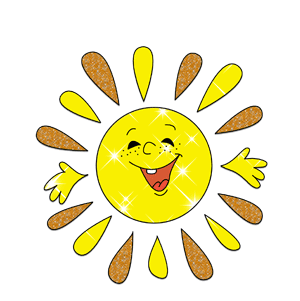 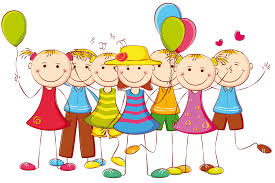 Фотоотчет                       за 2015-2016 год
 группа№7 Ромашки
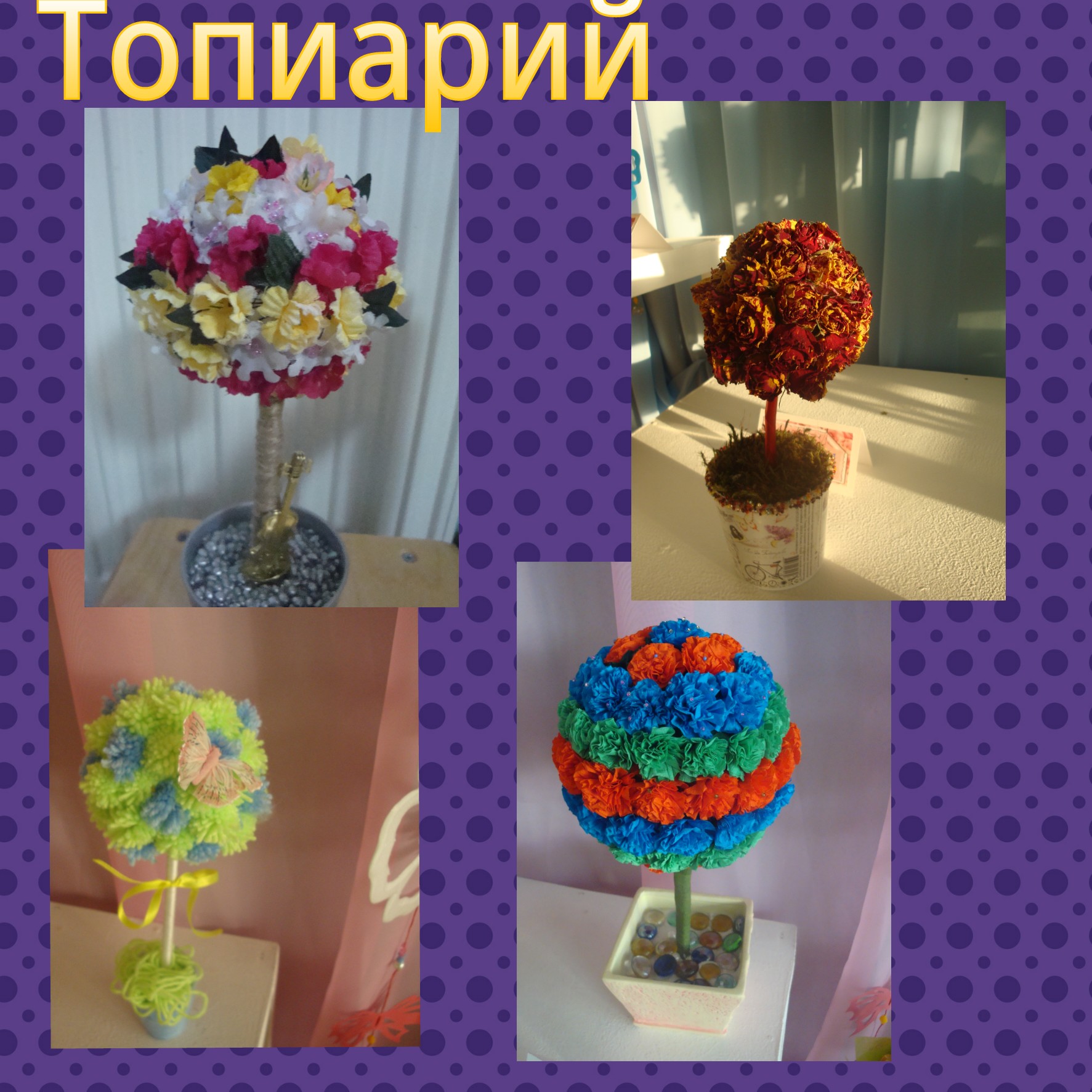 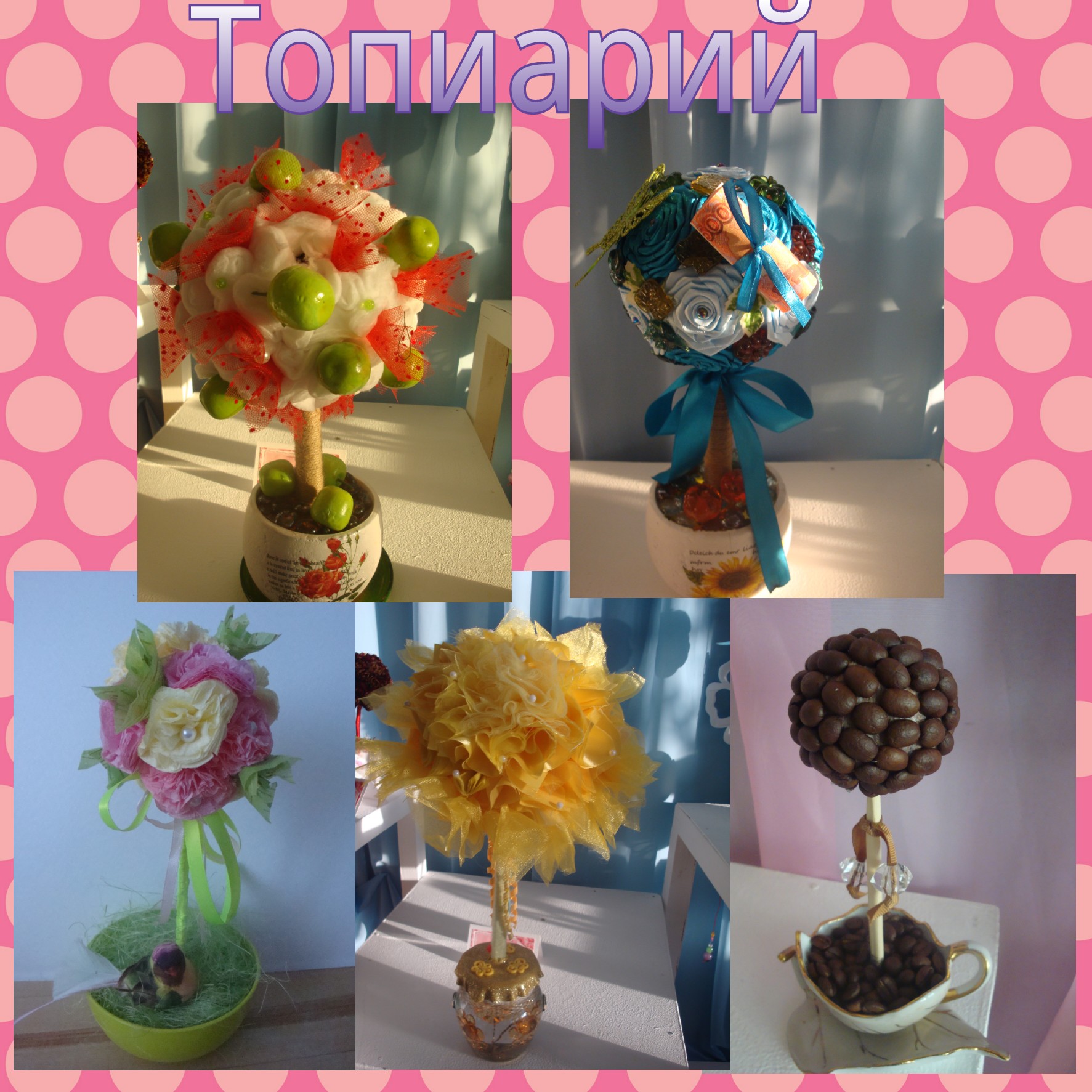 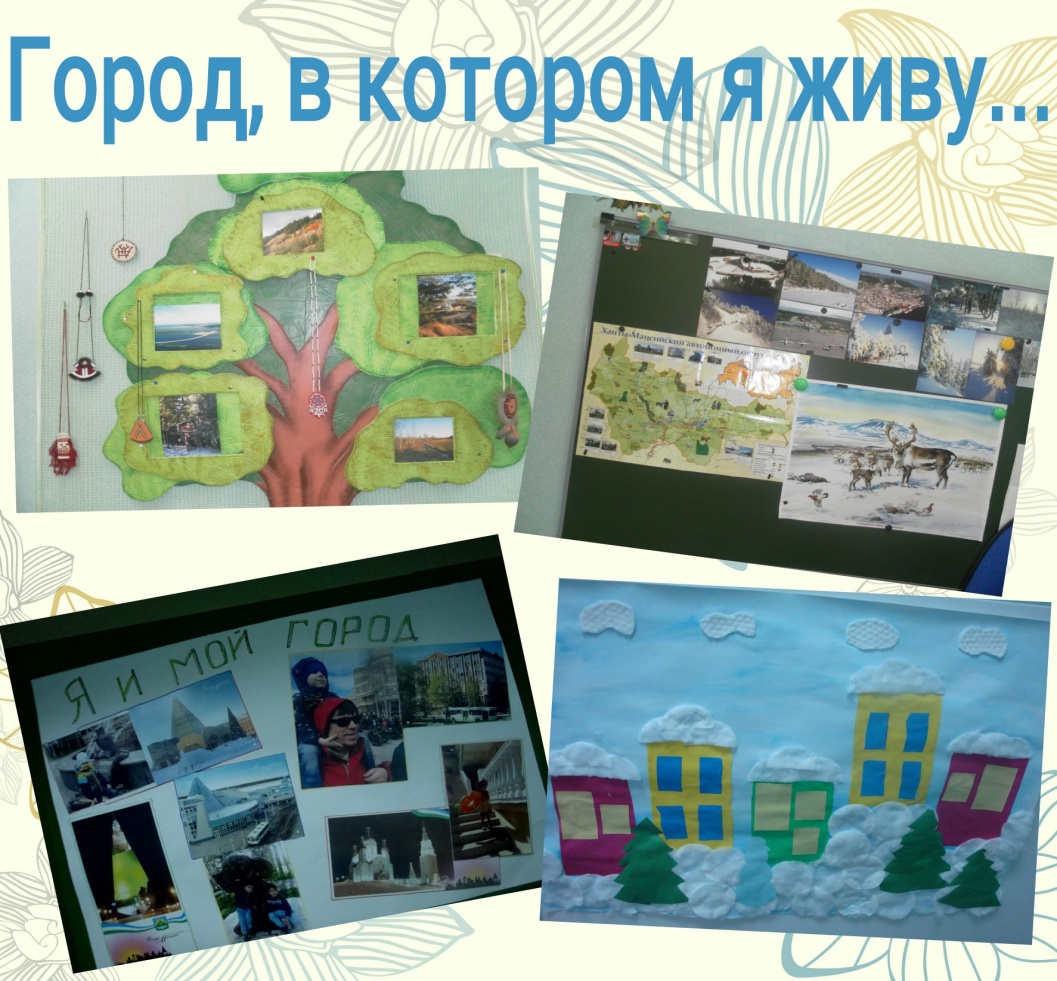 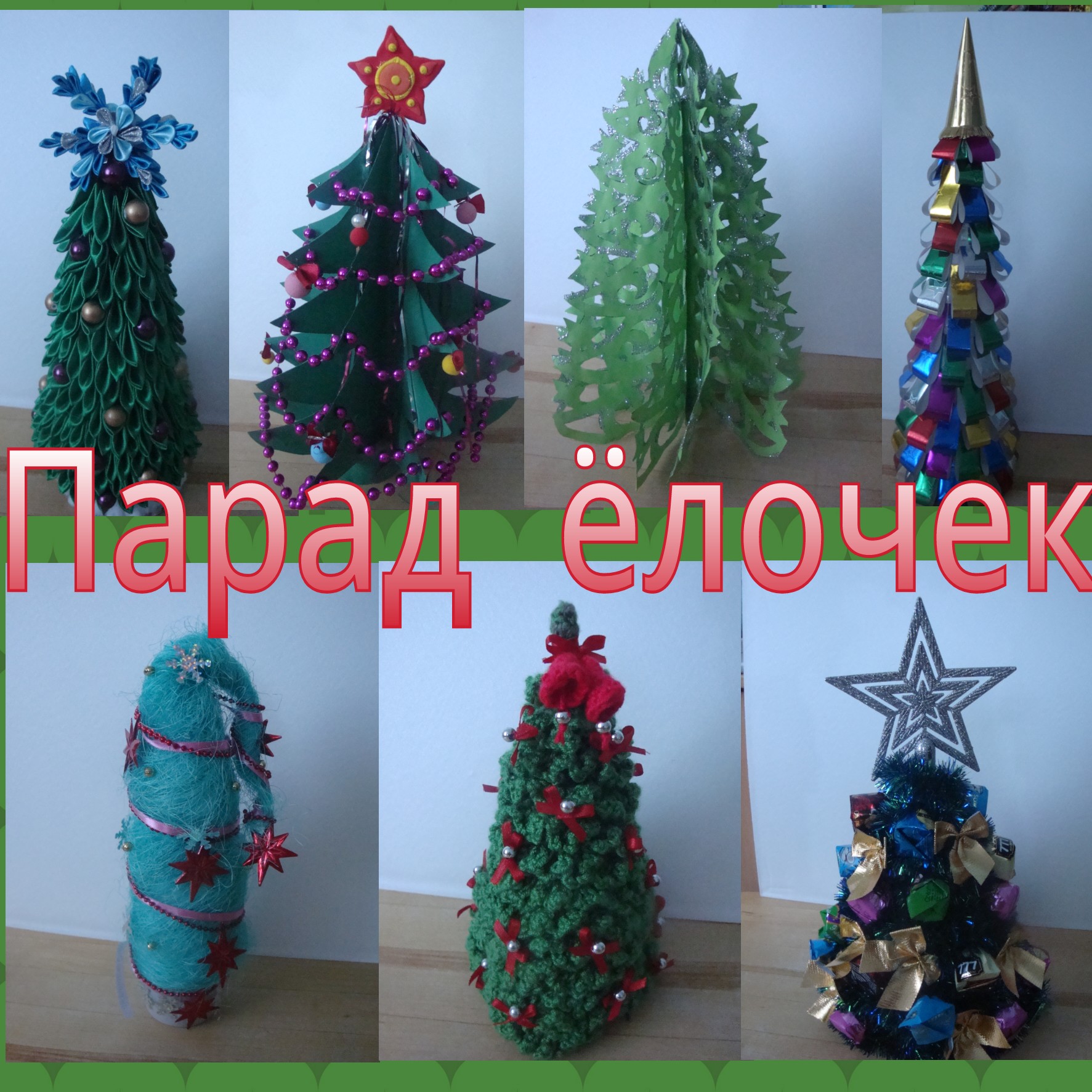 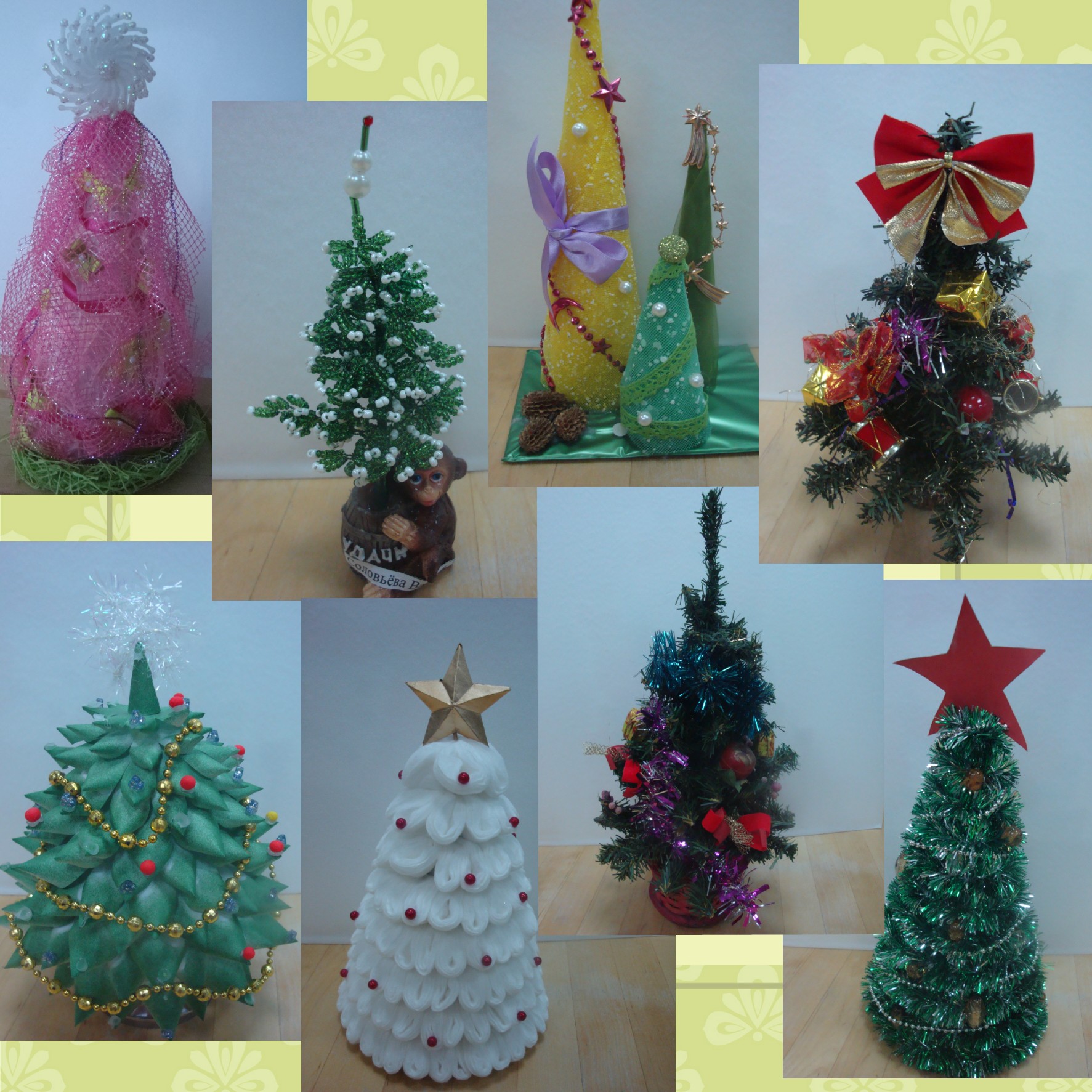 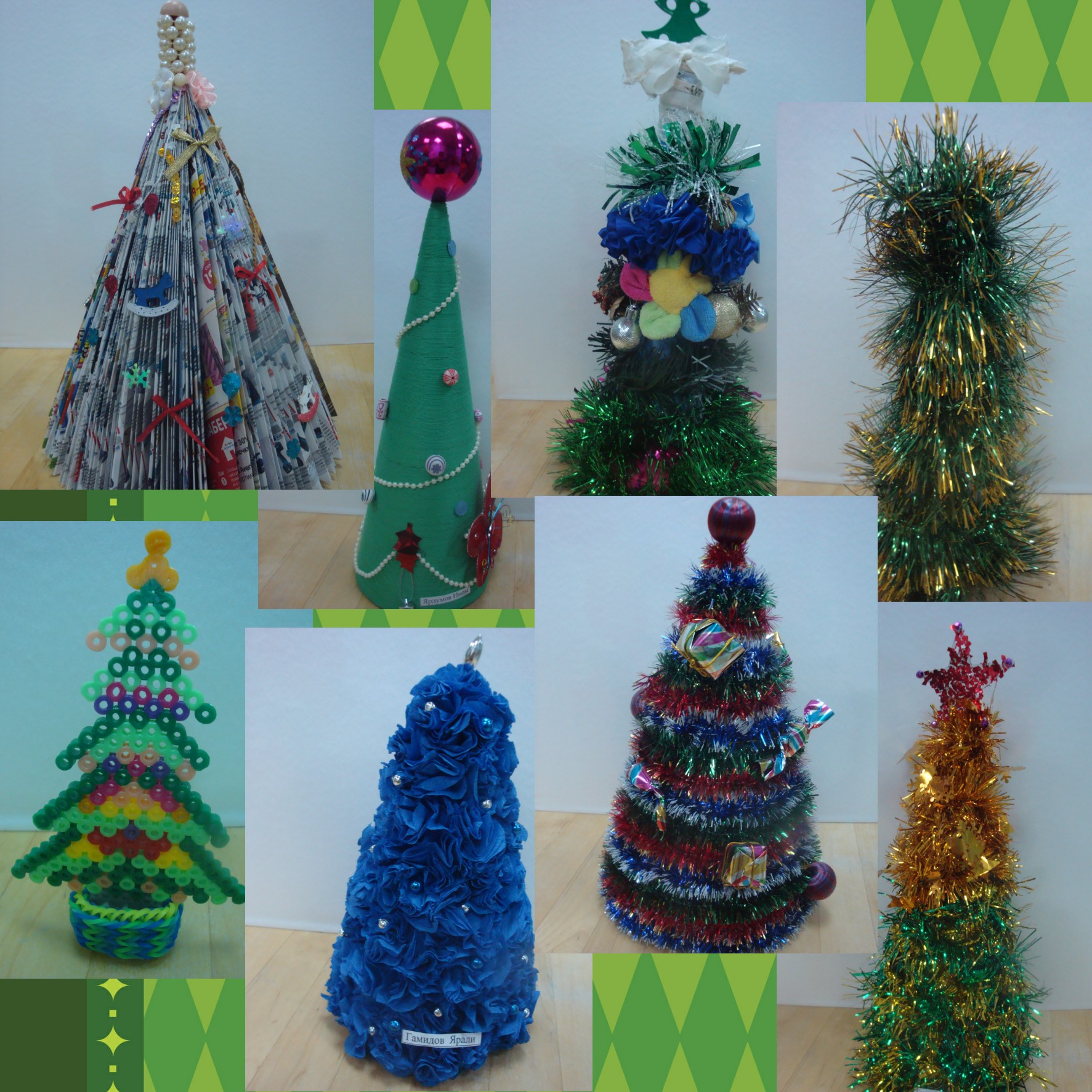 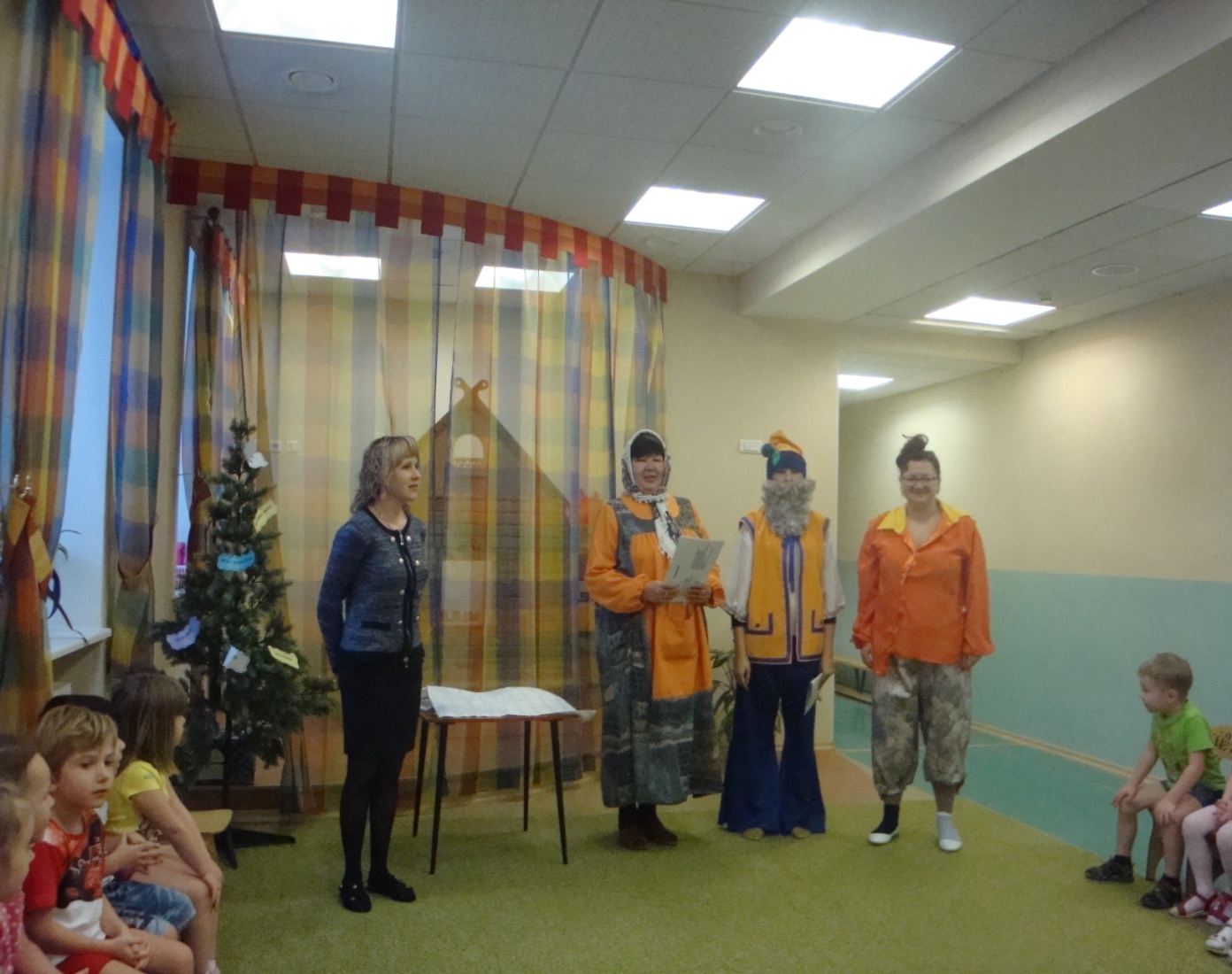 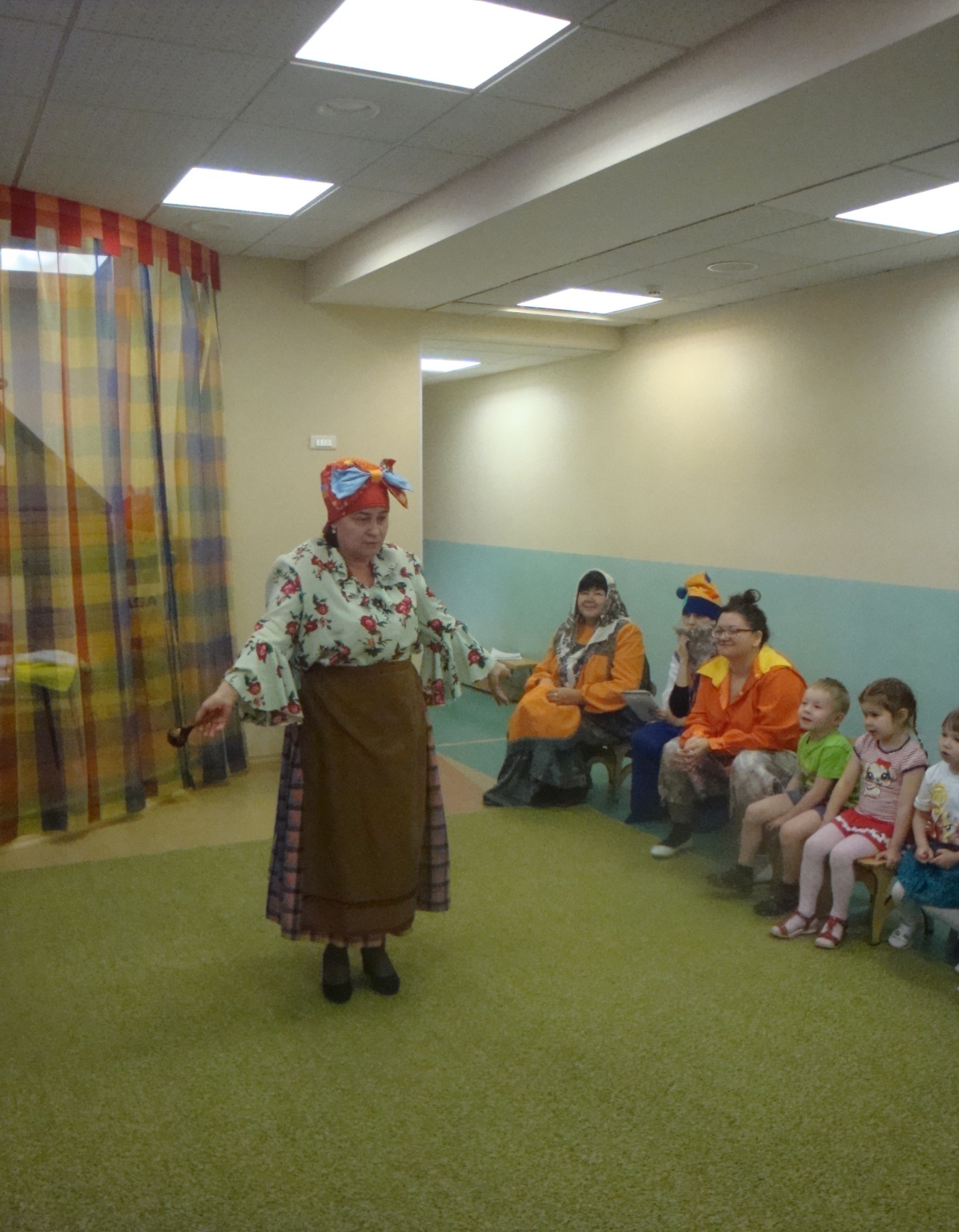 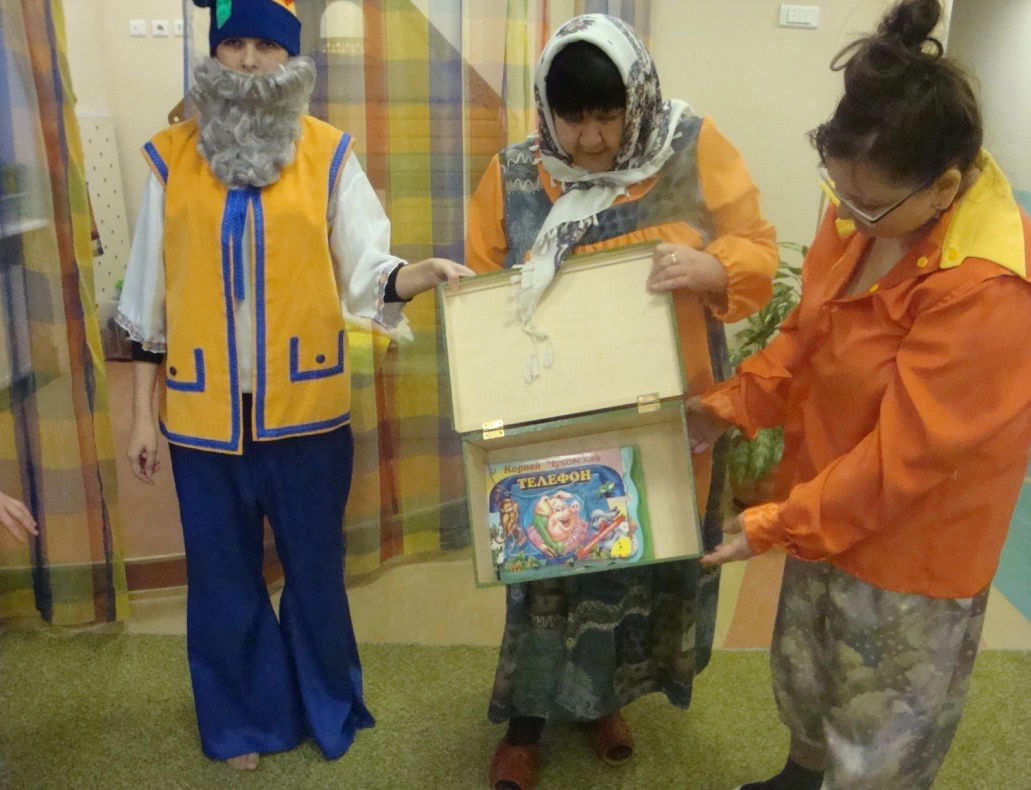 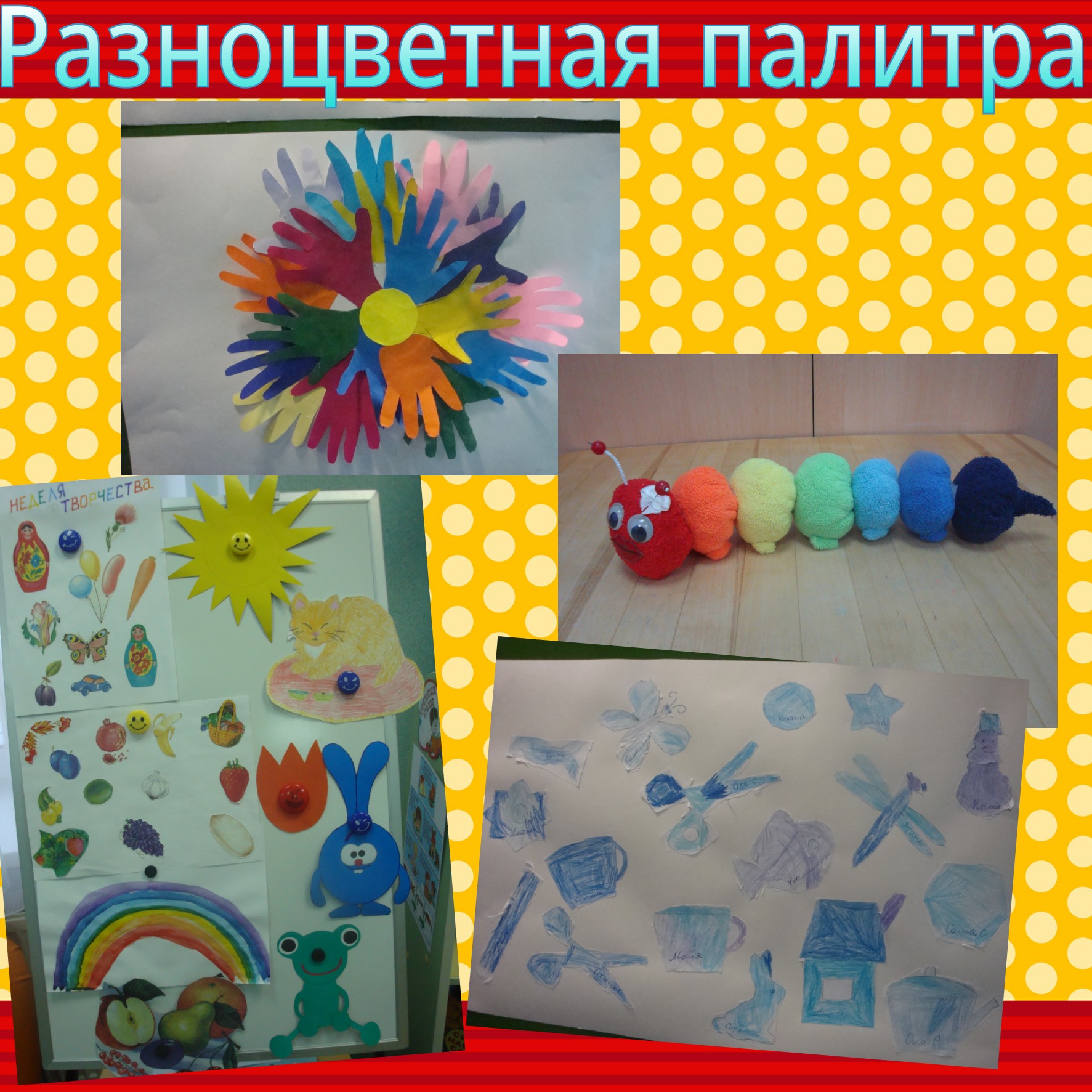 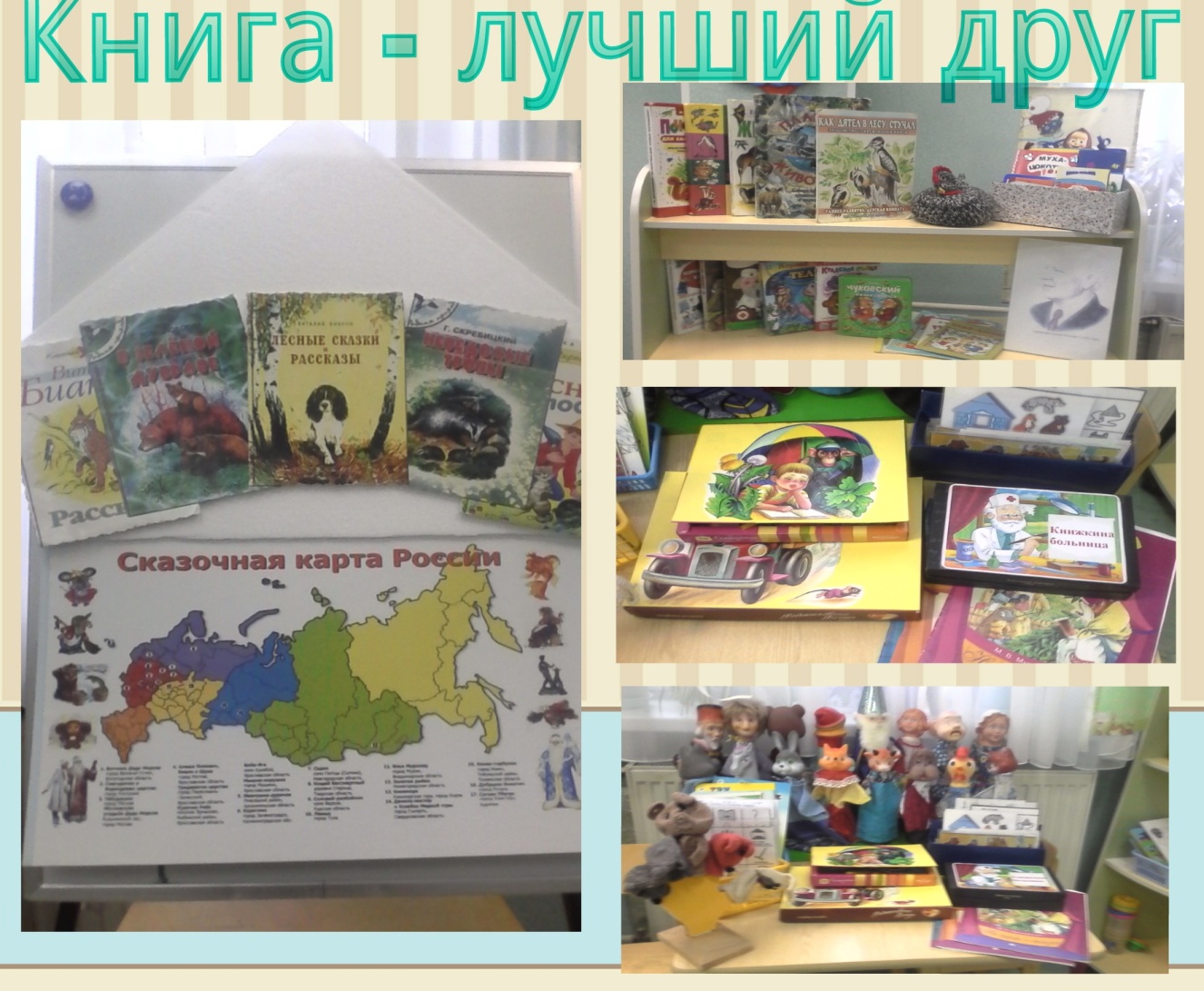 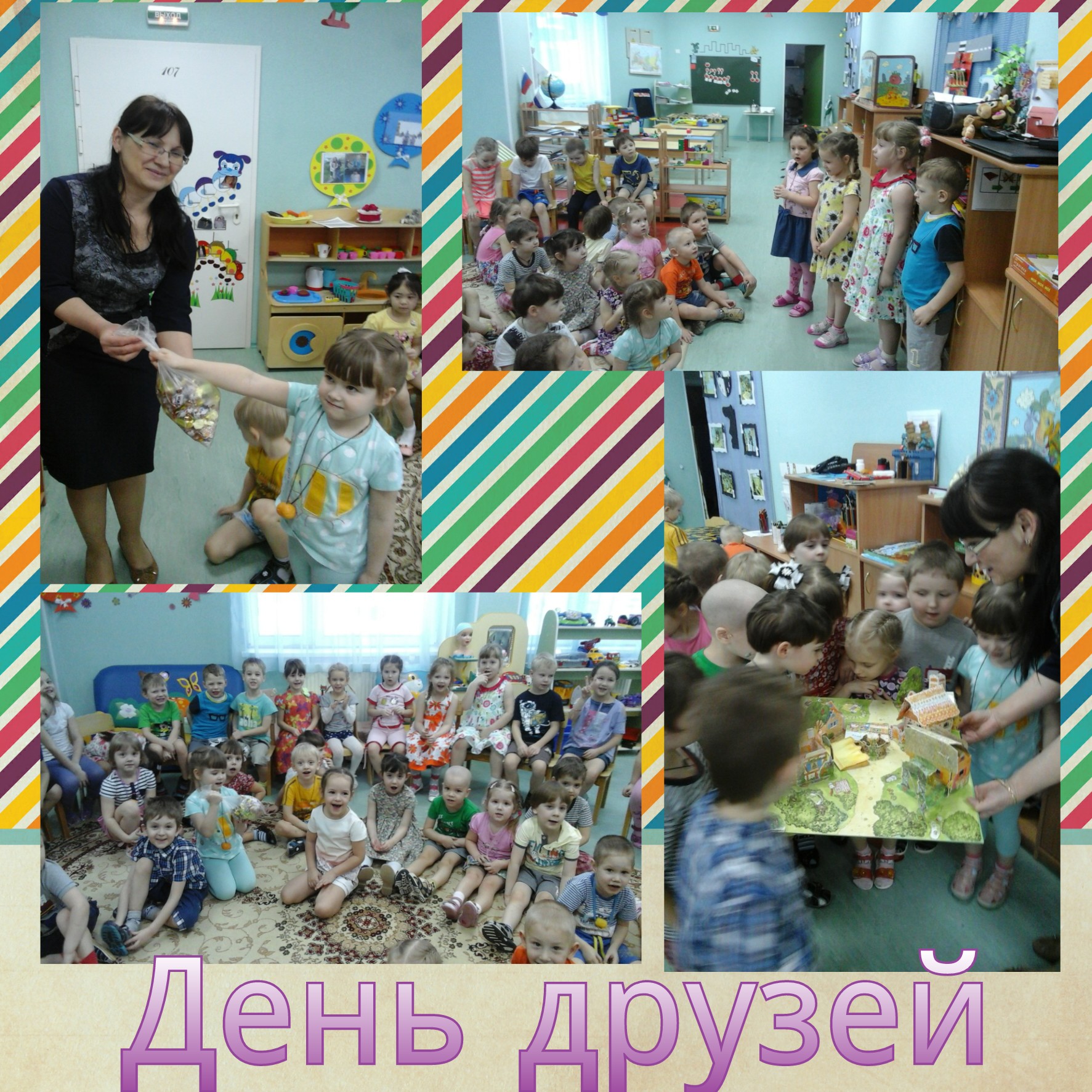 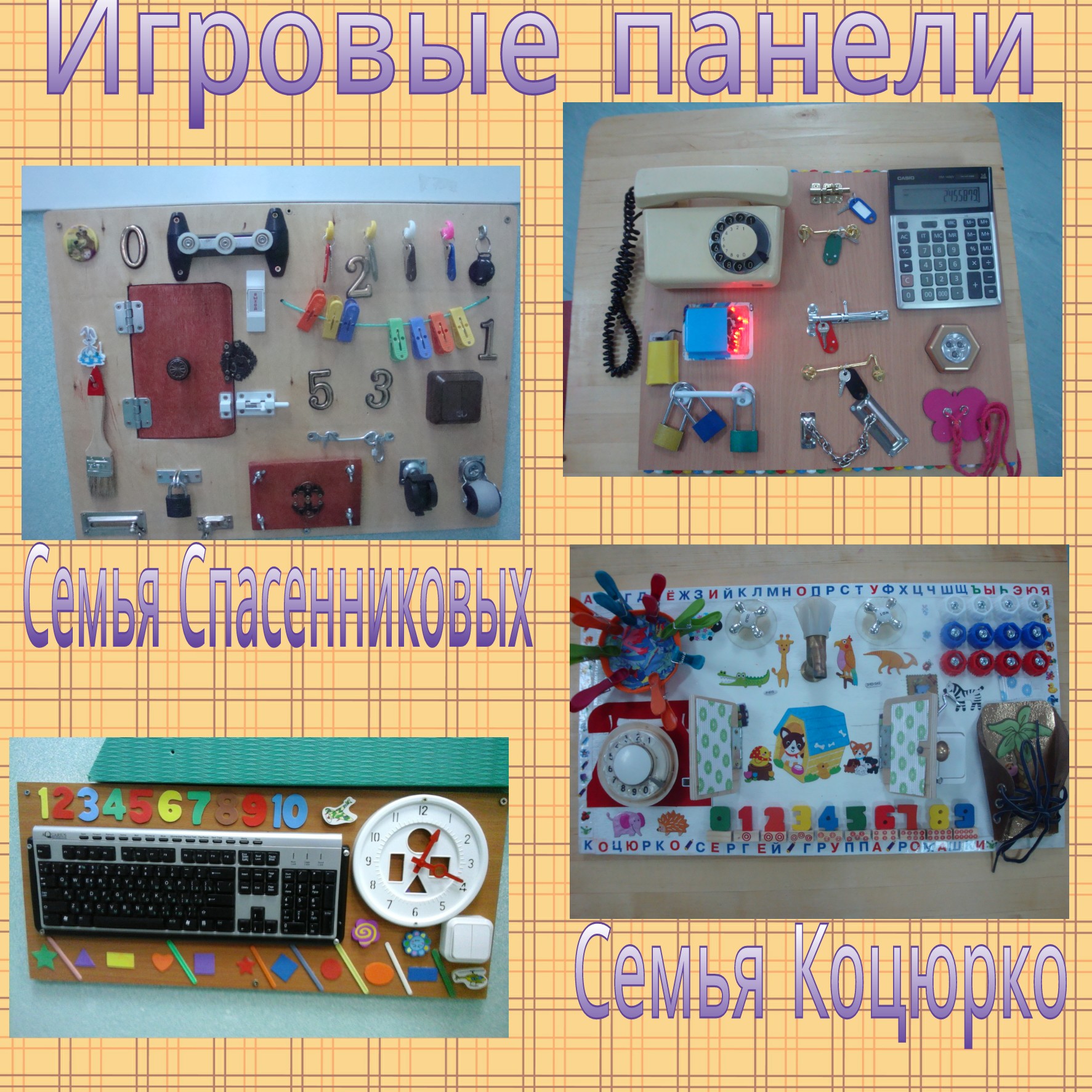 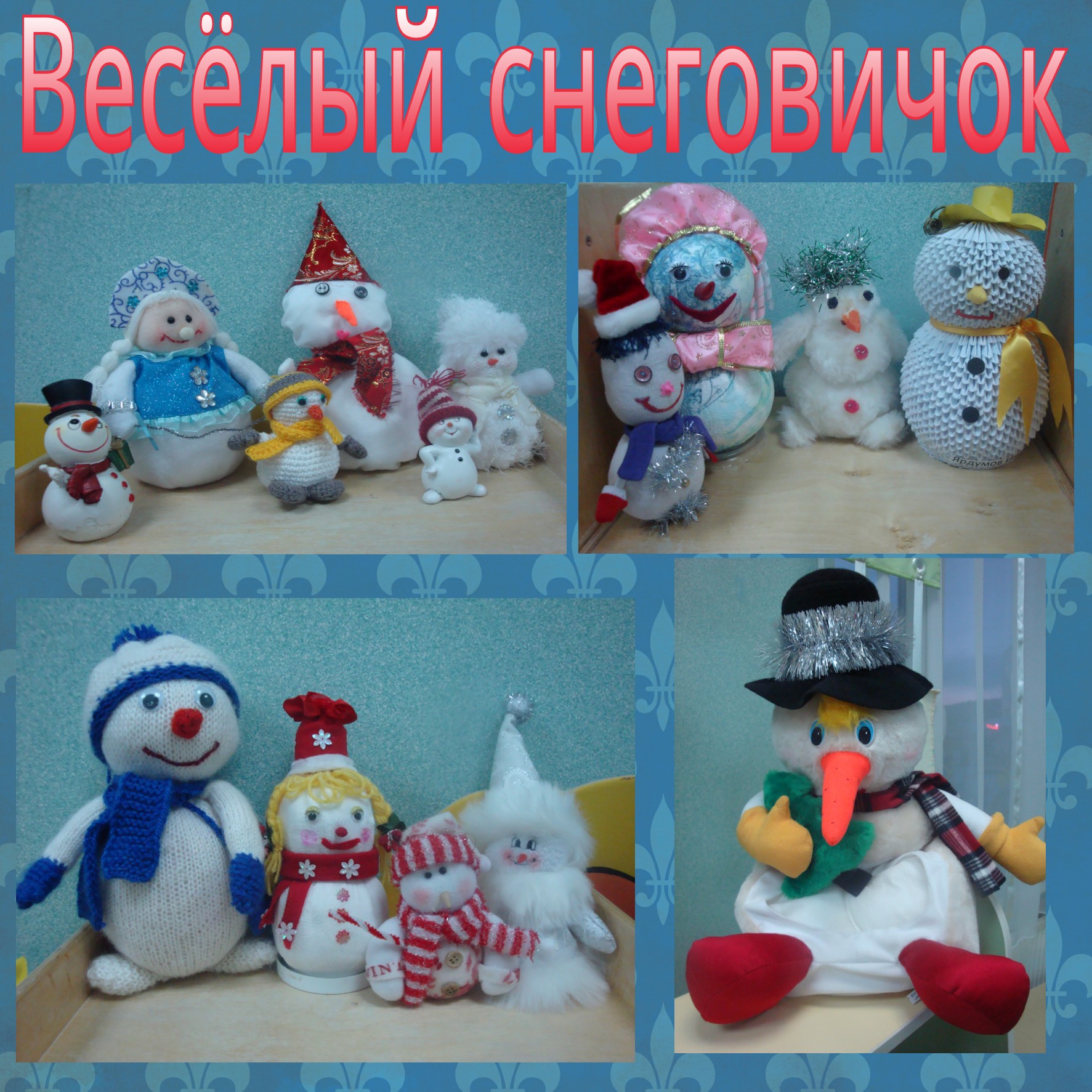 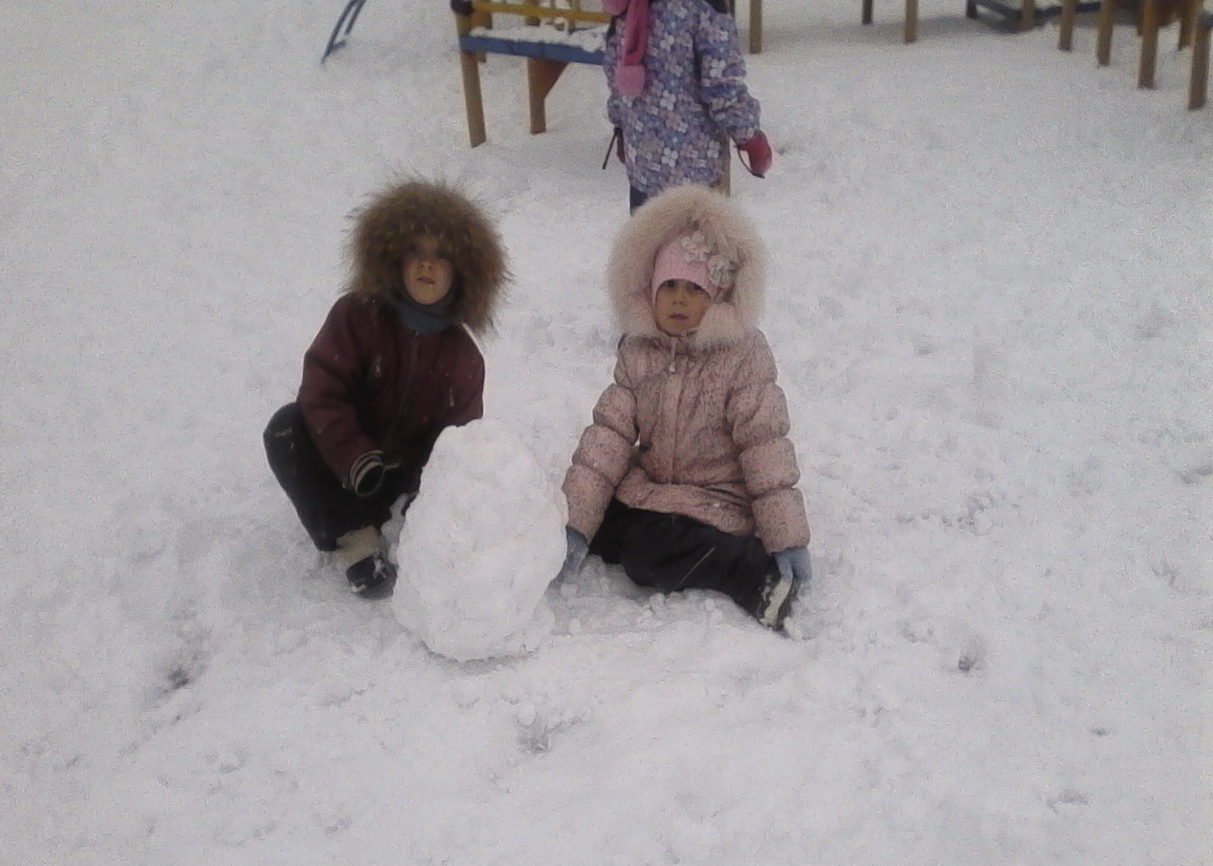 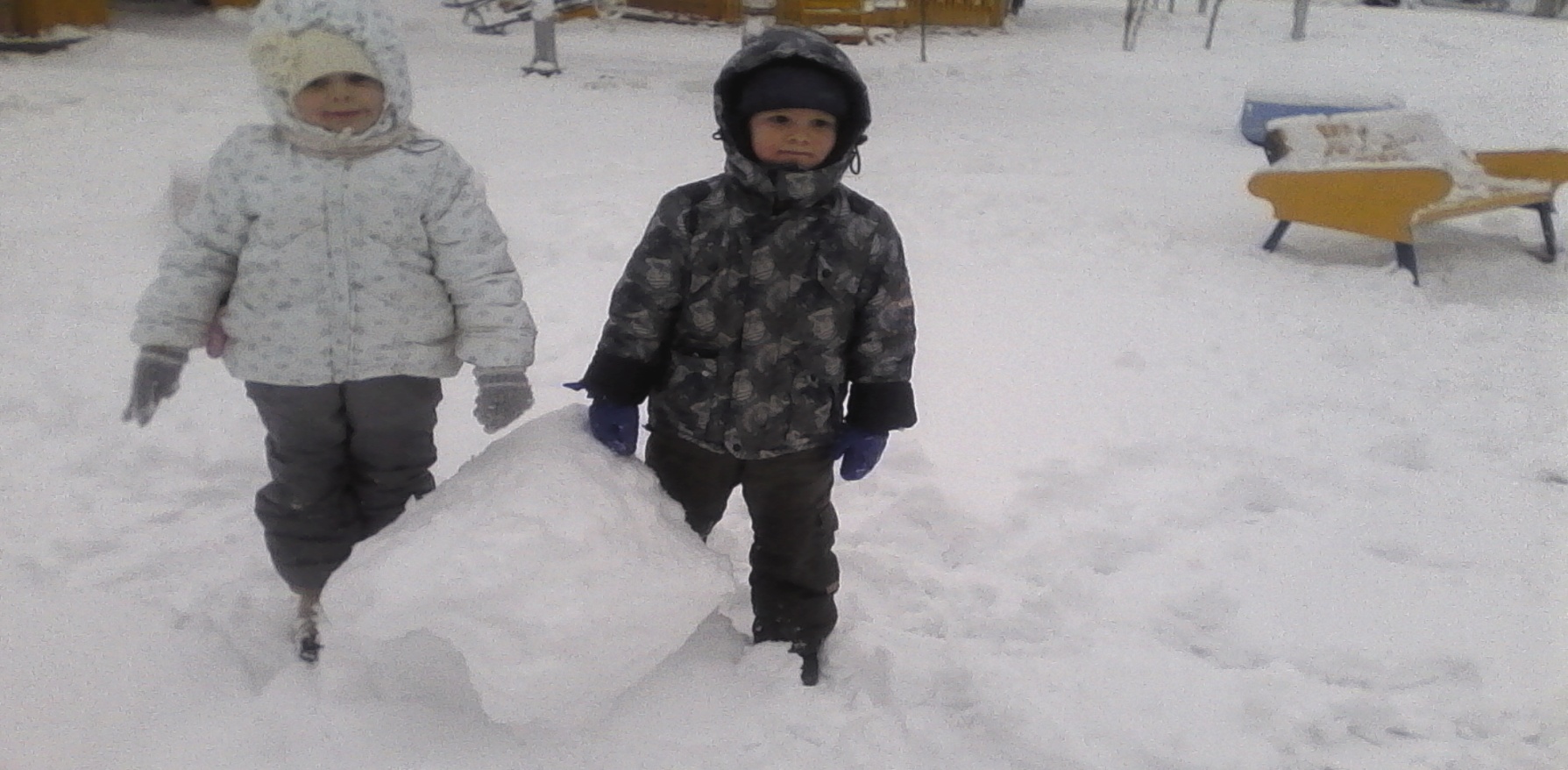 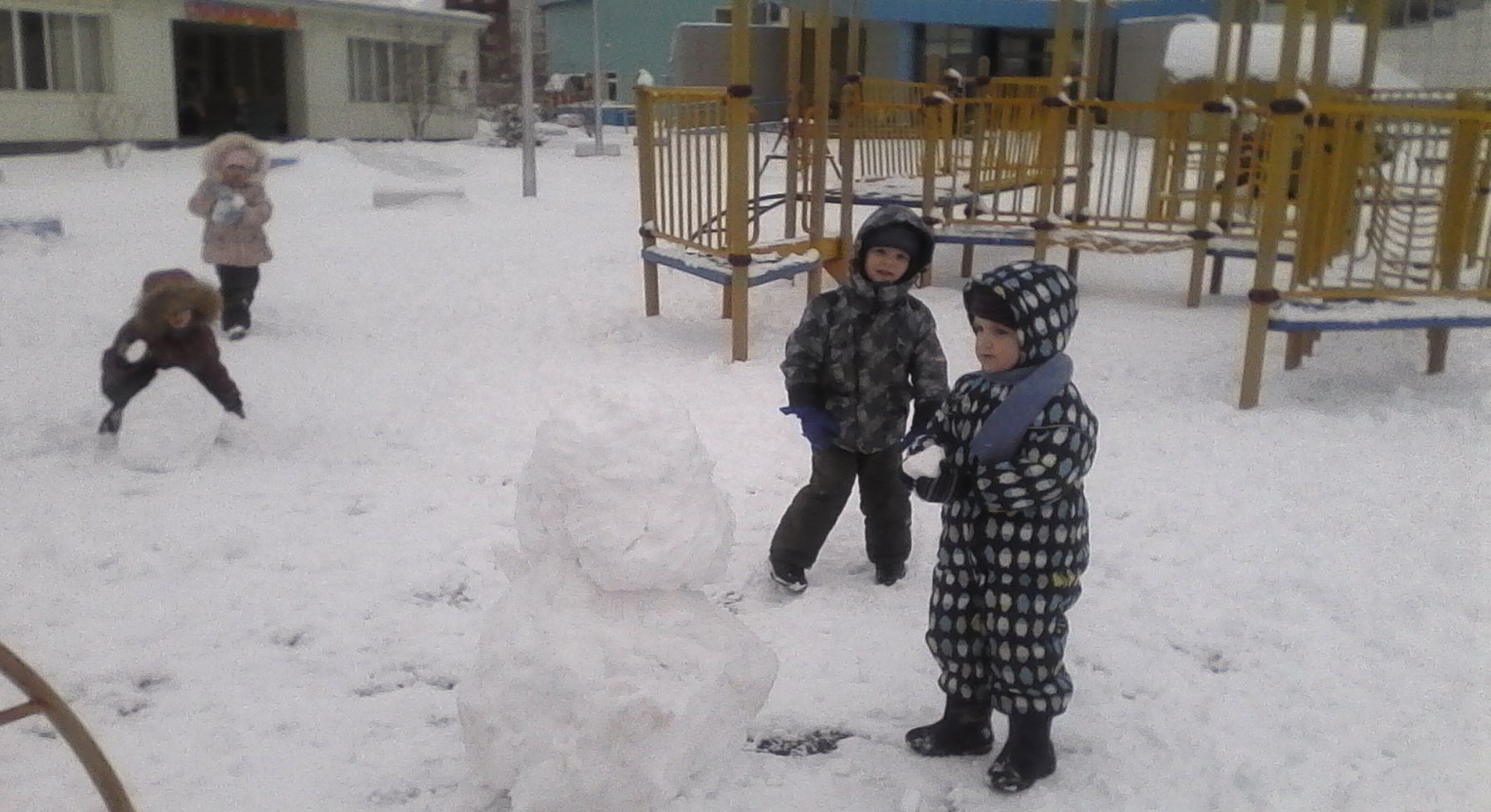 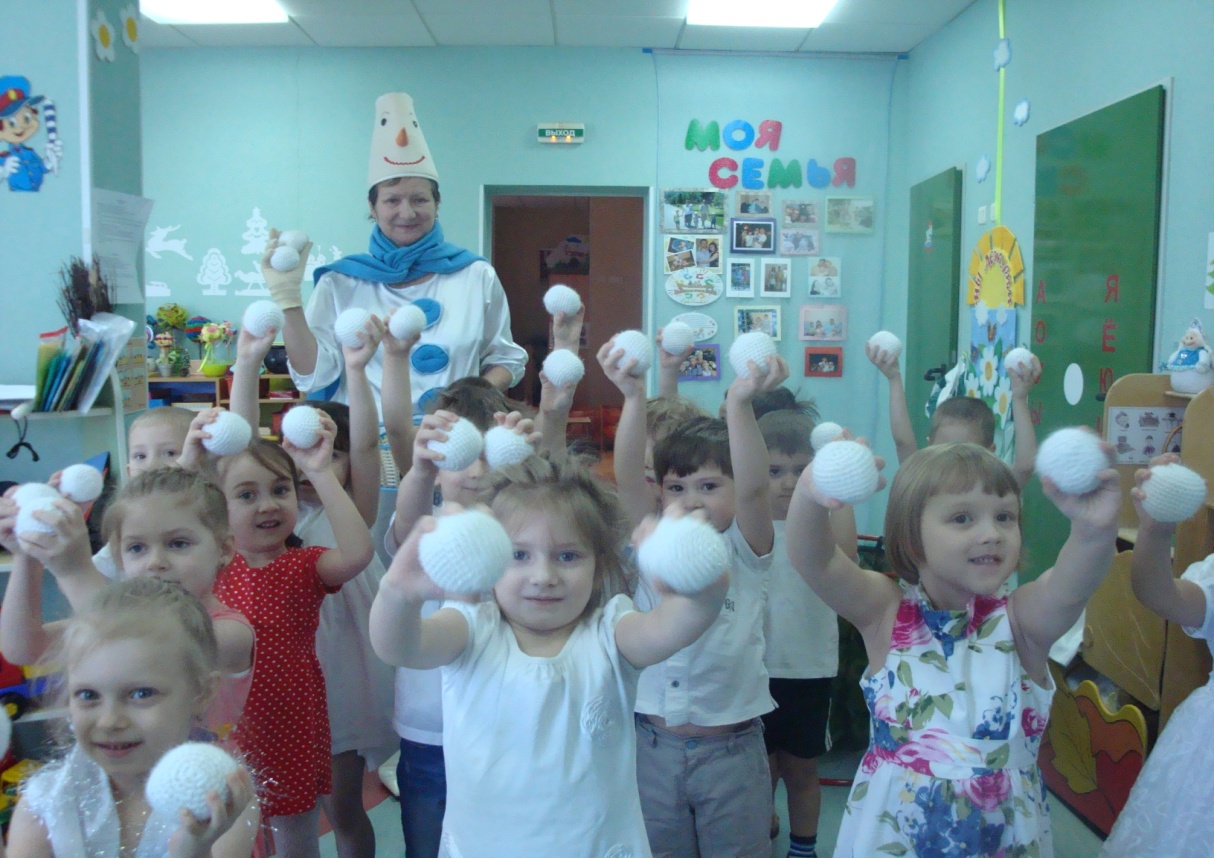 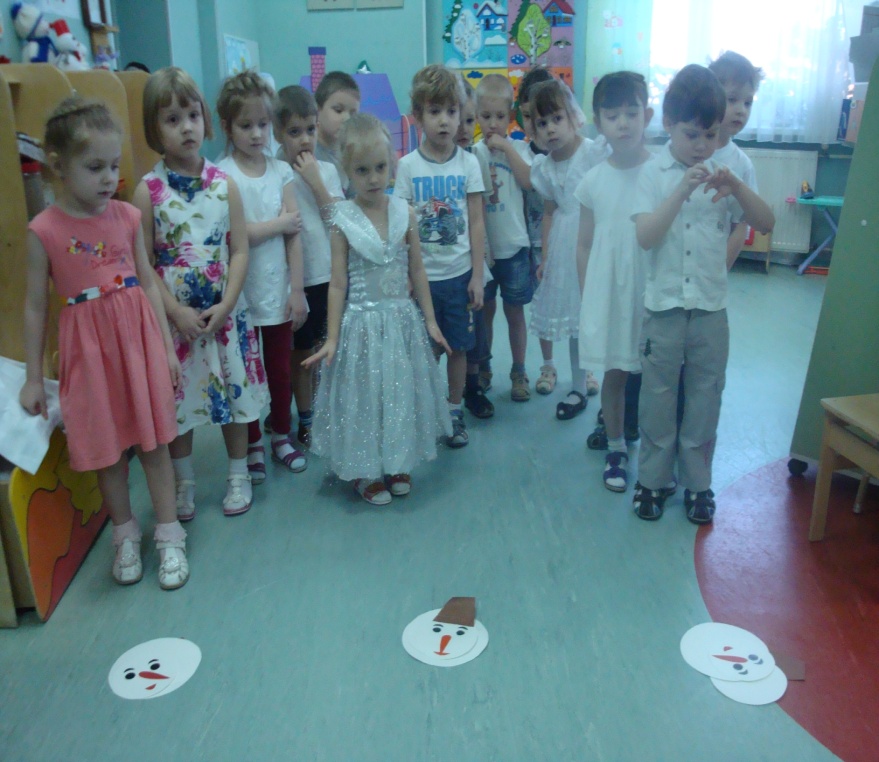 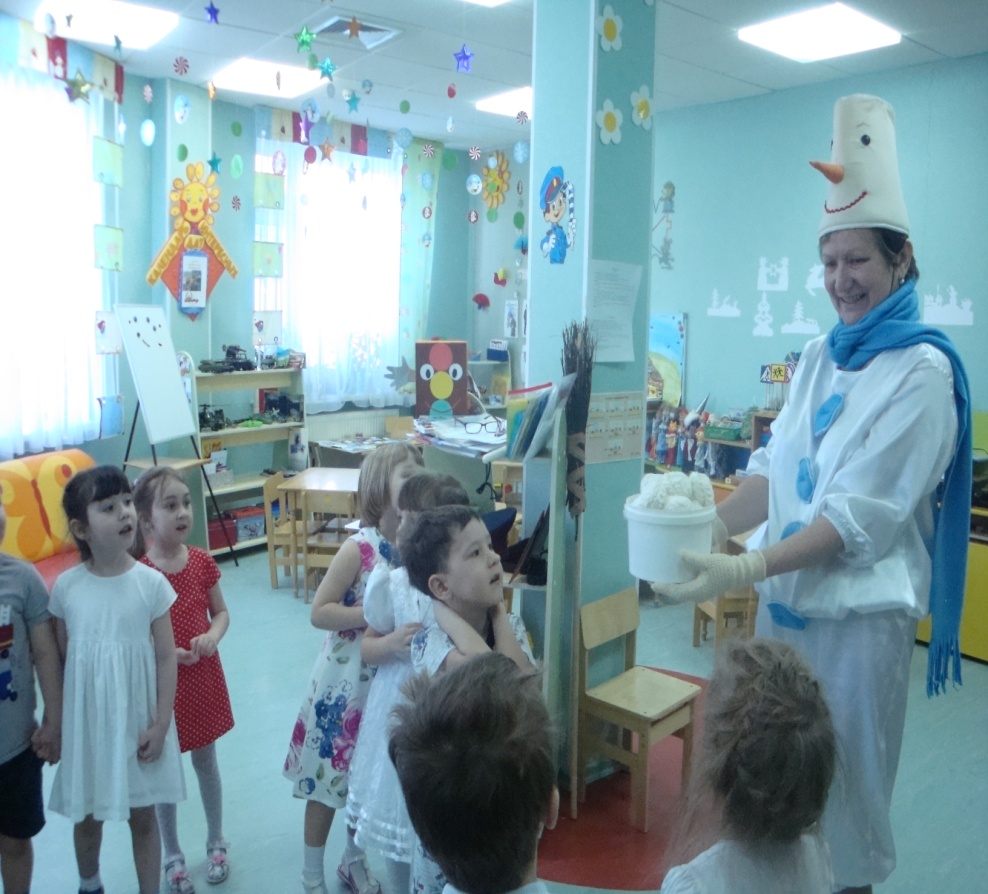 Как спасали цифру 5
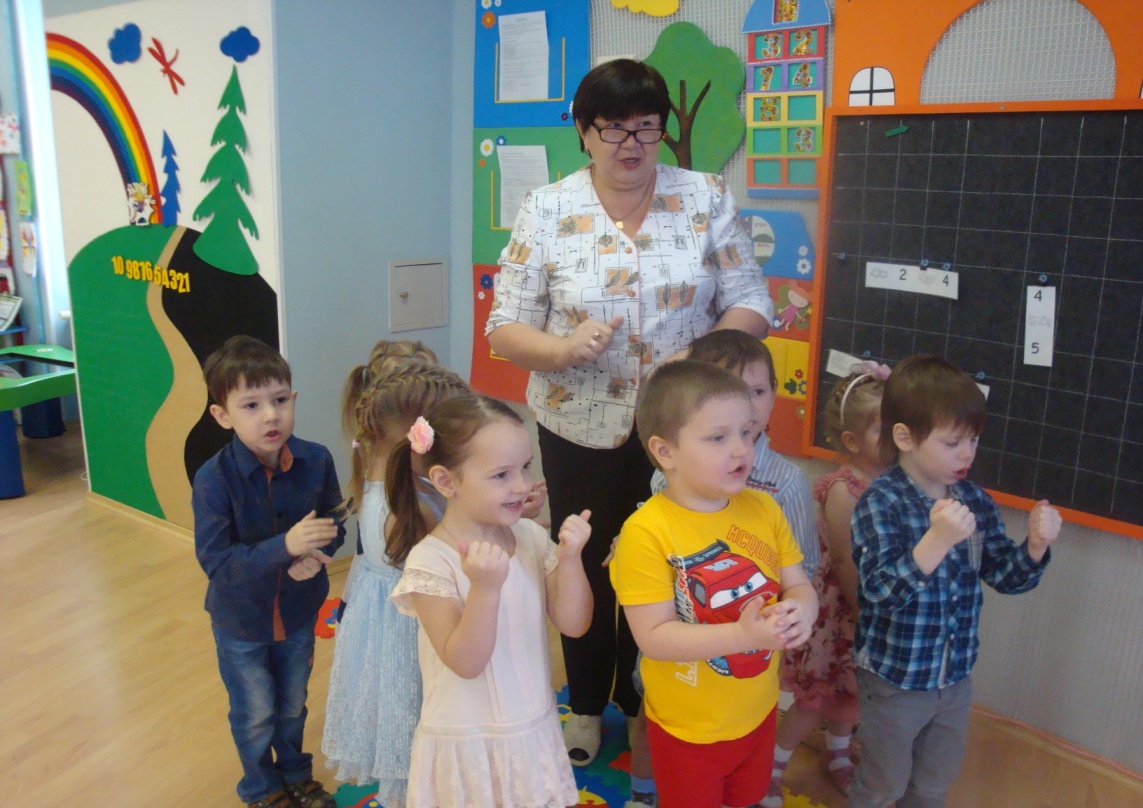 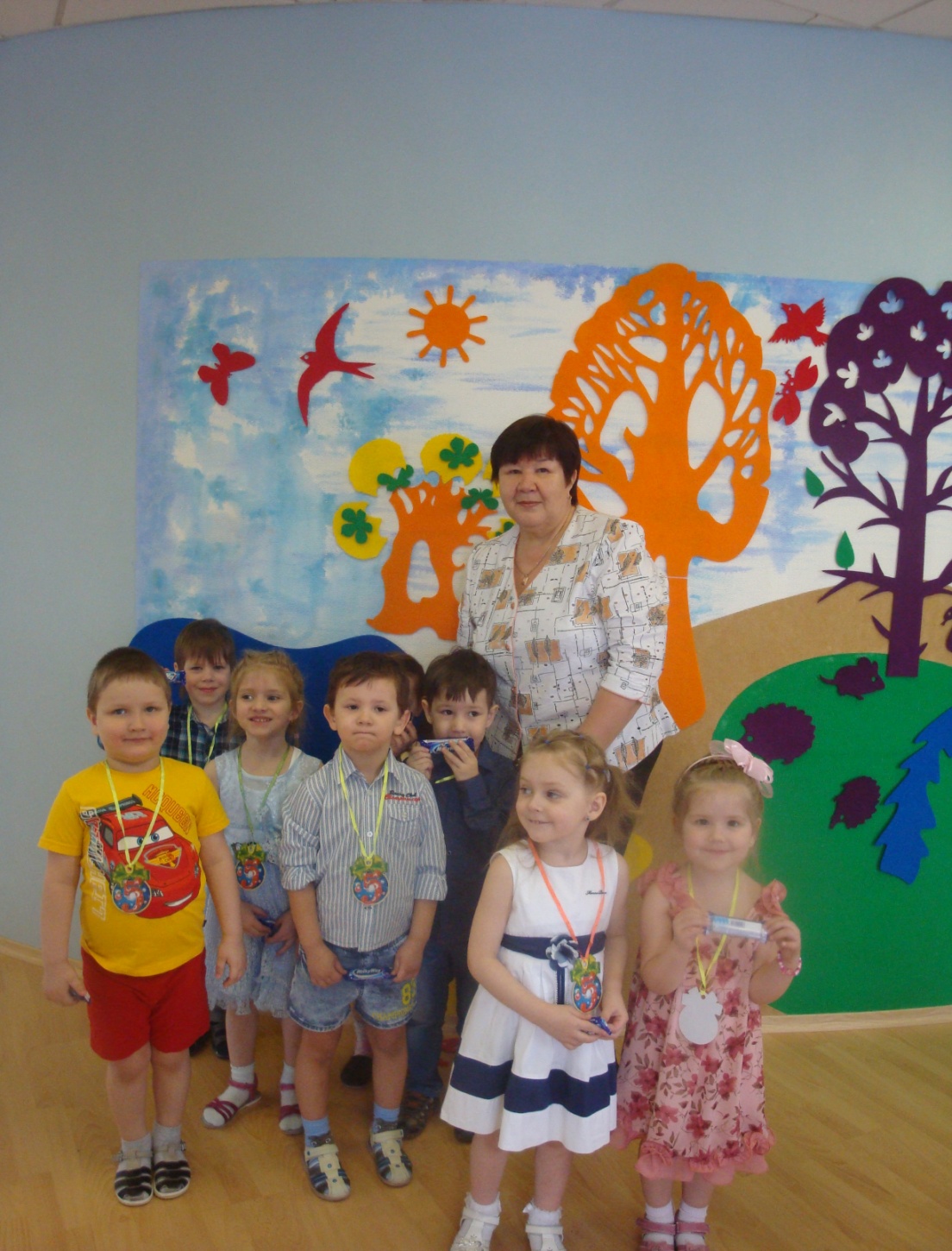 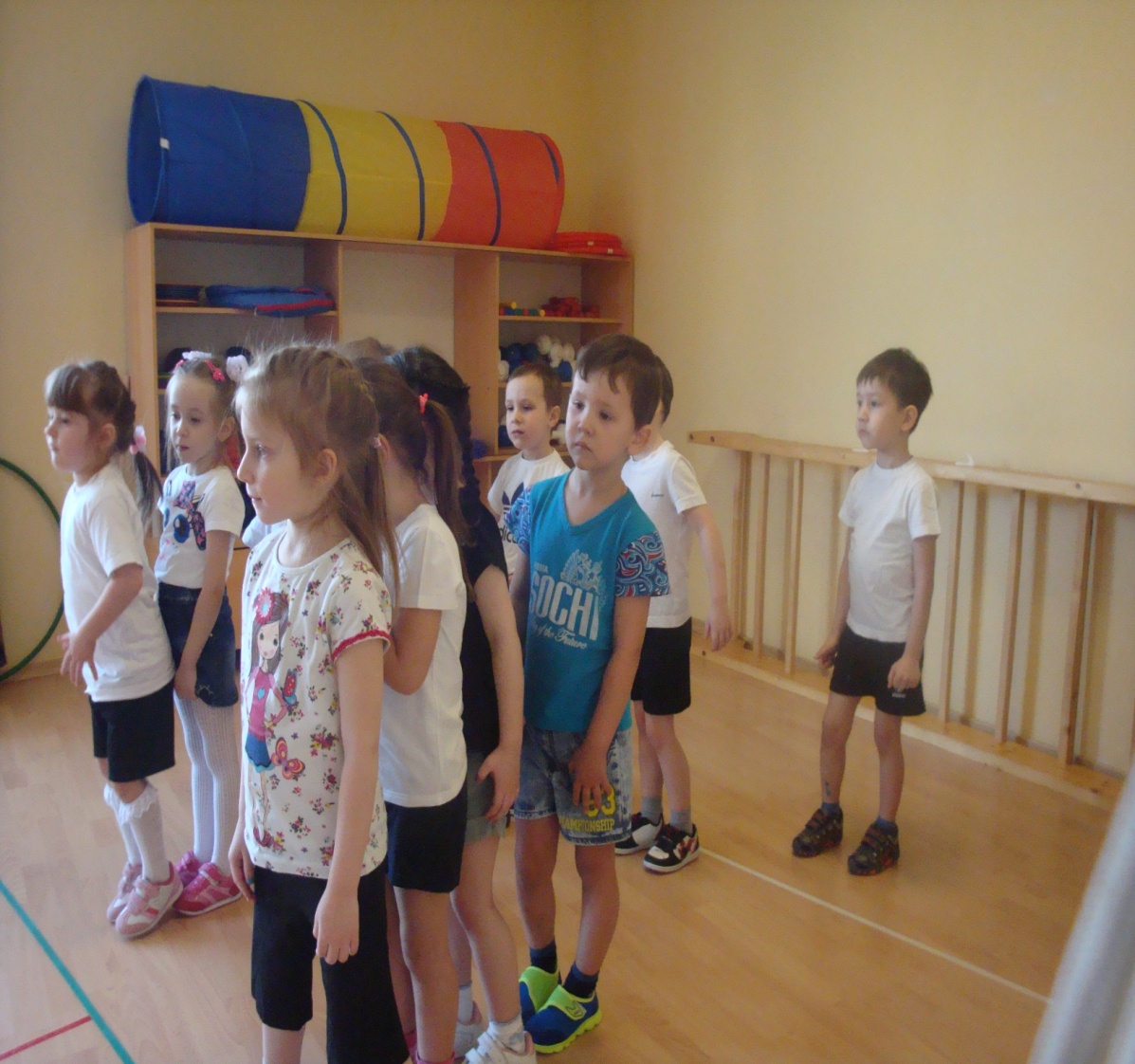 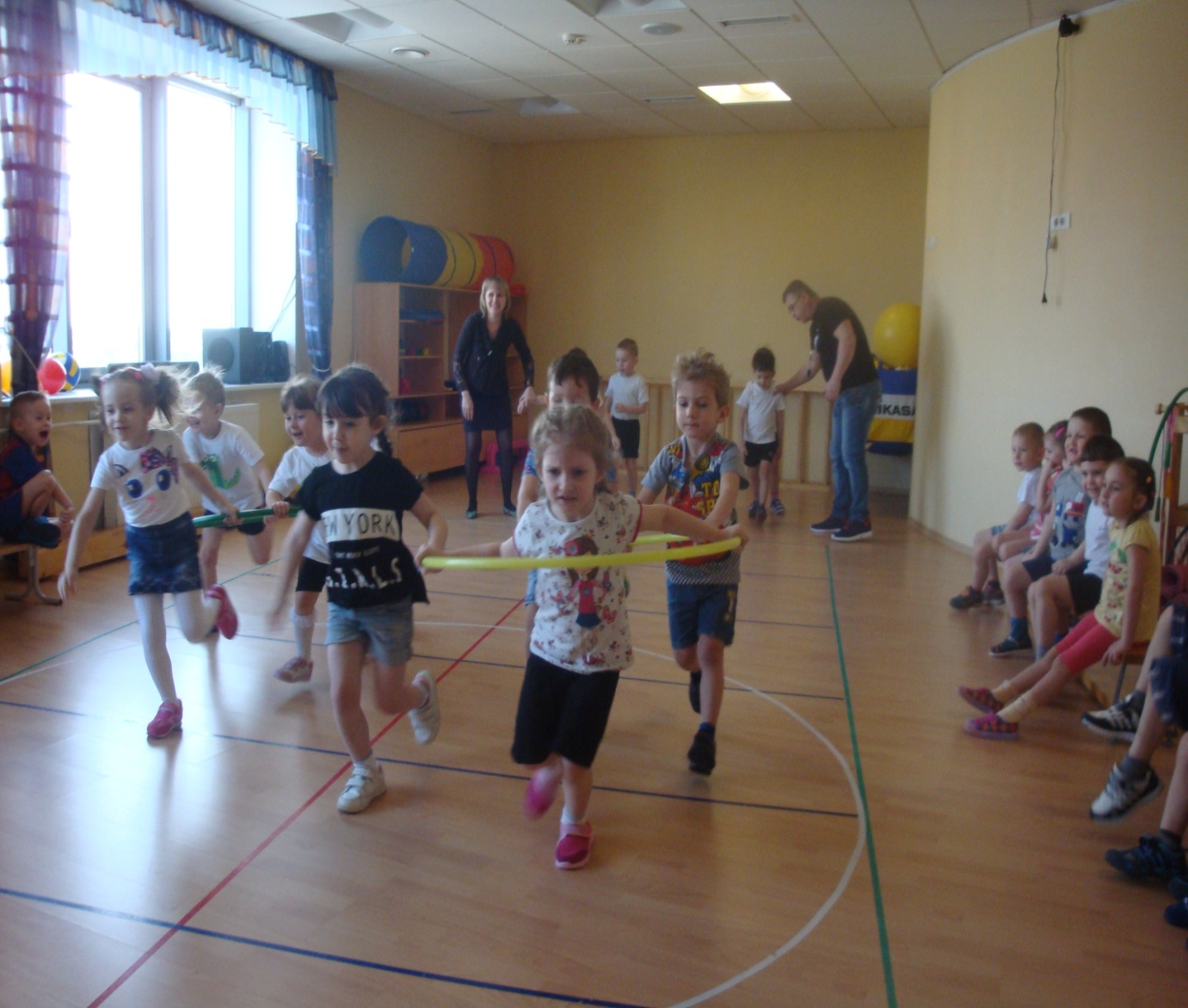 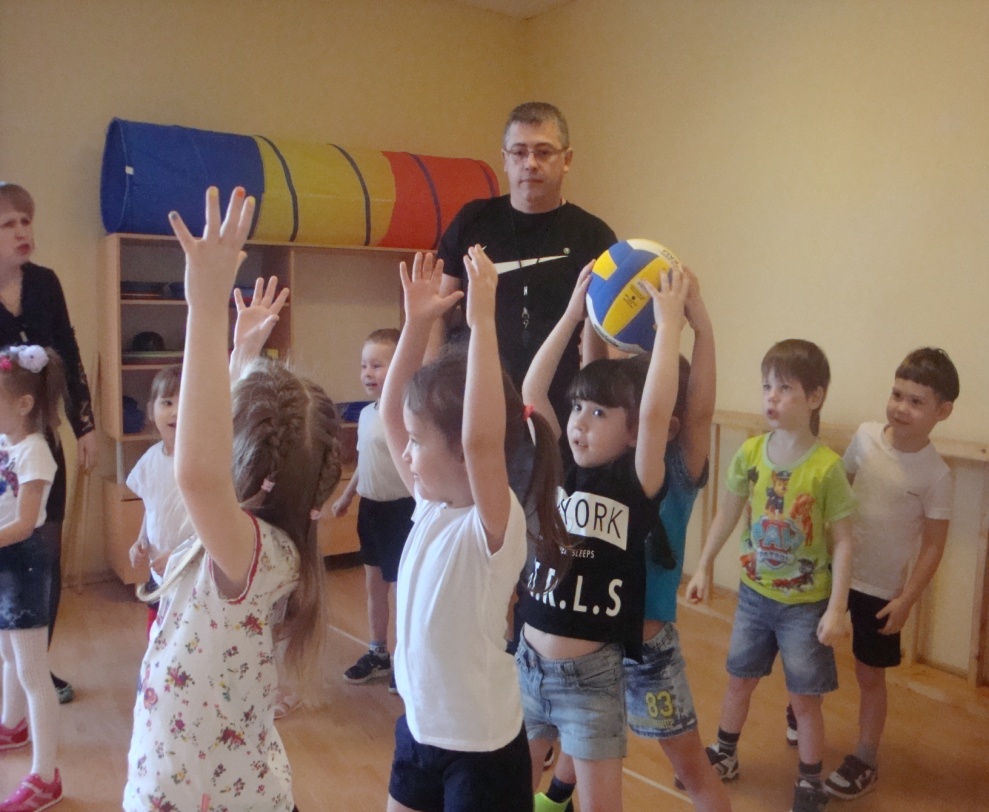 Широкая ярмарка
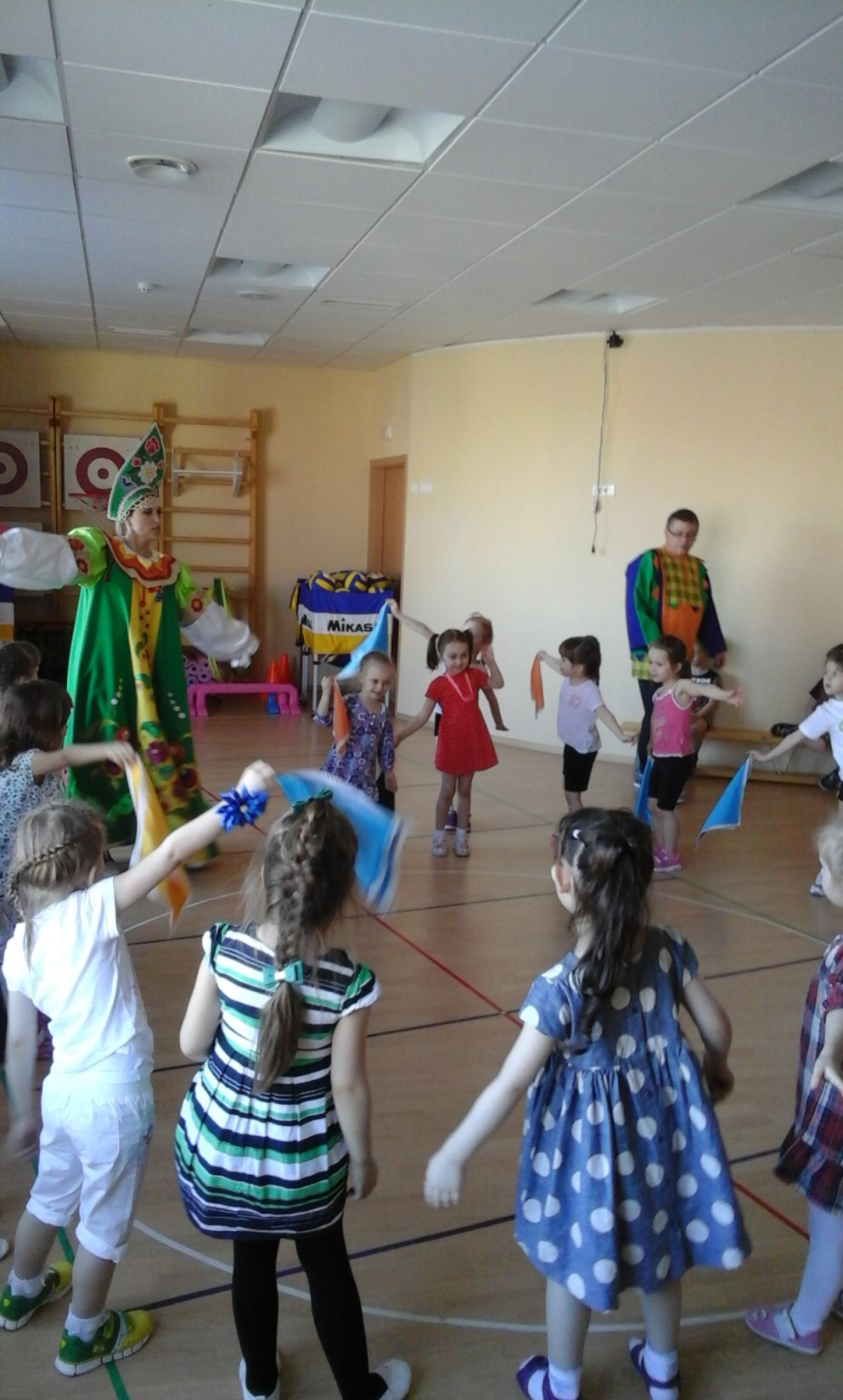 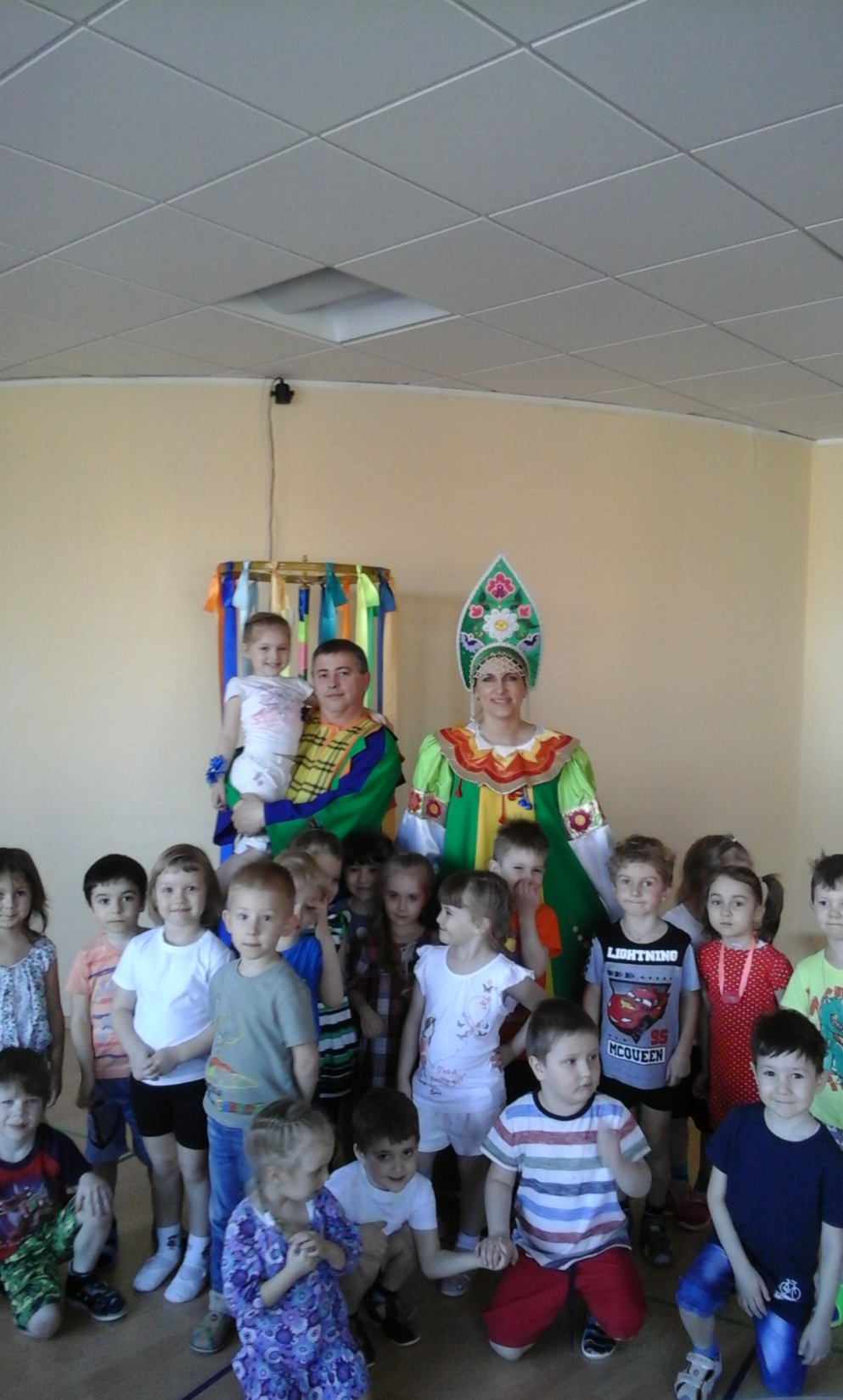 Экологическая викторина
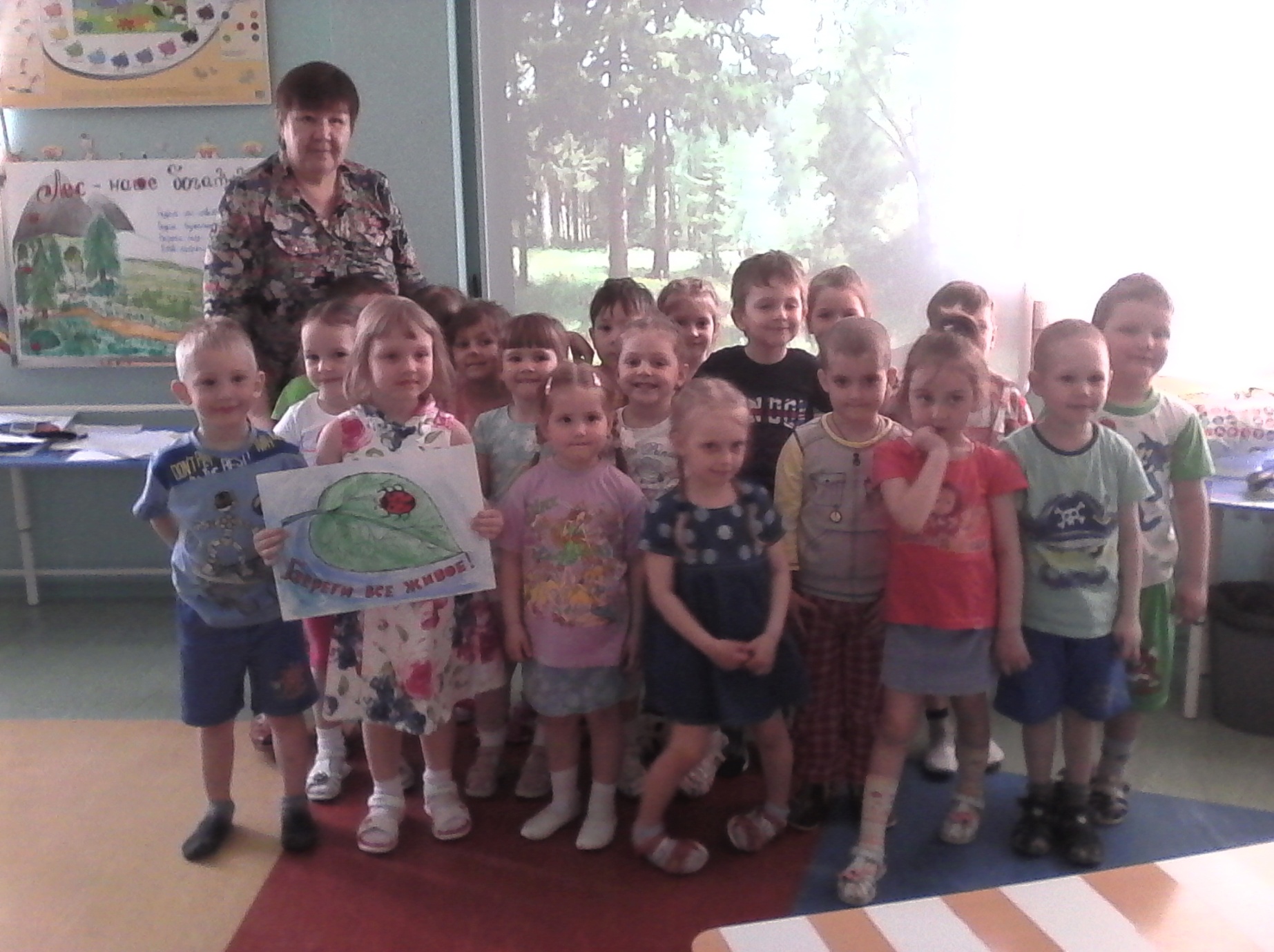 Солдатская каша- привал
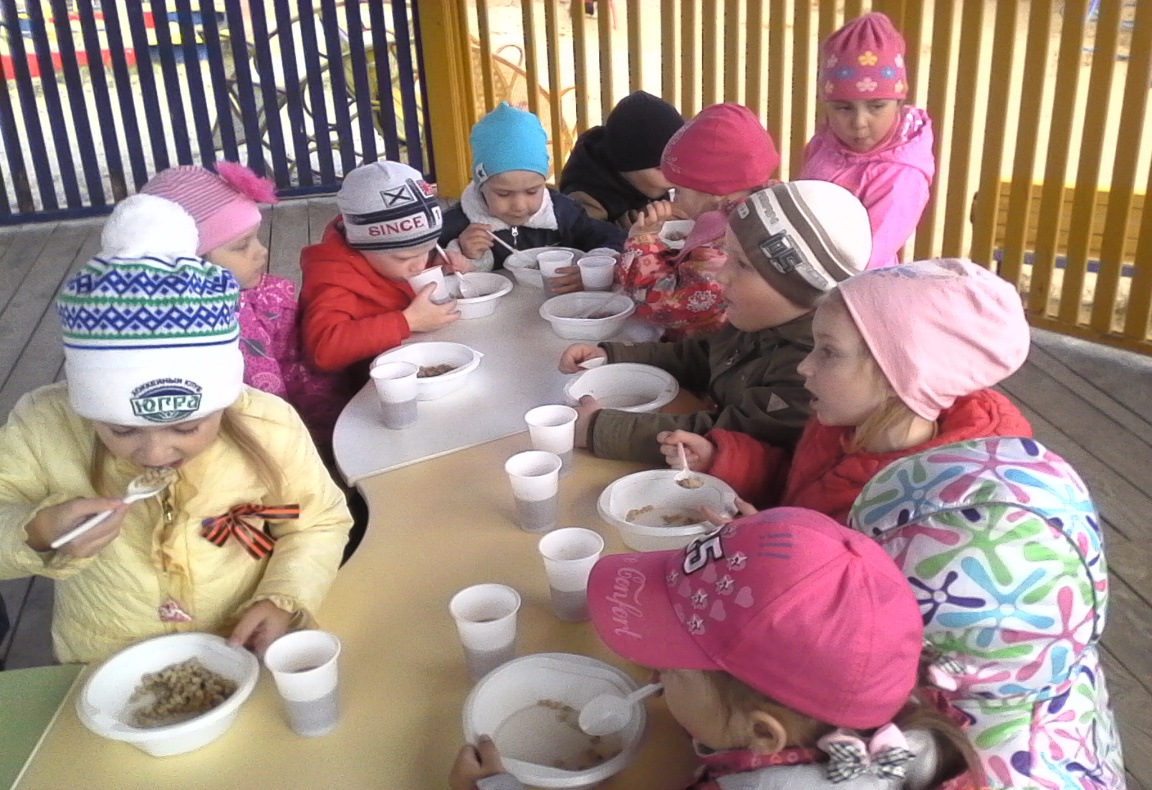 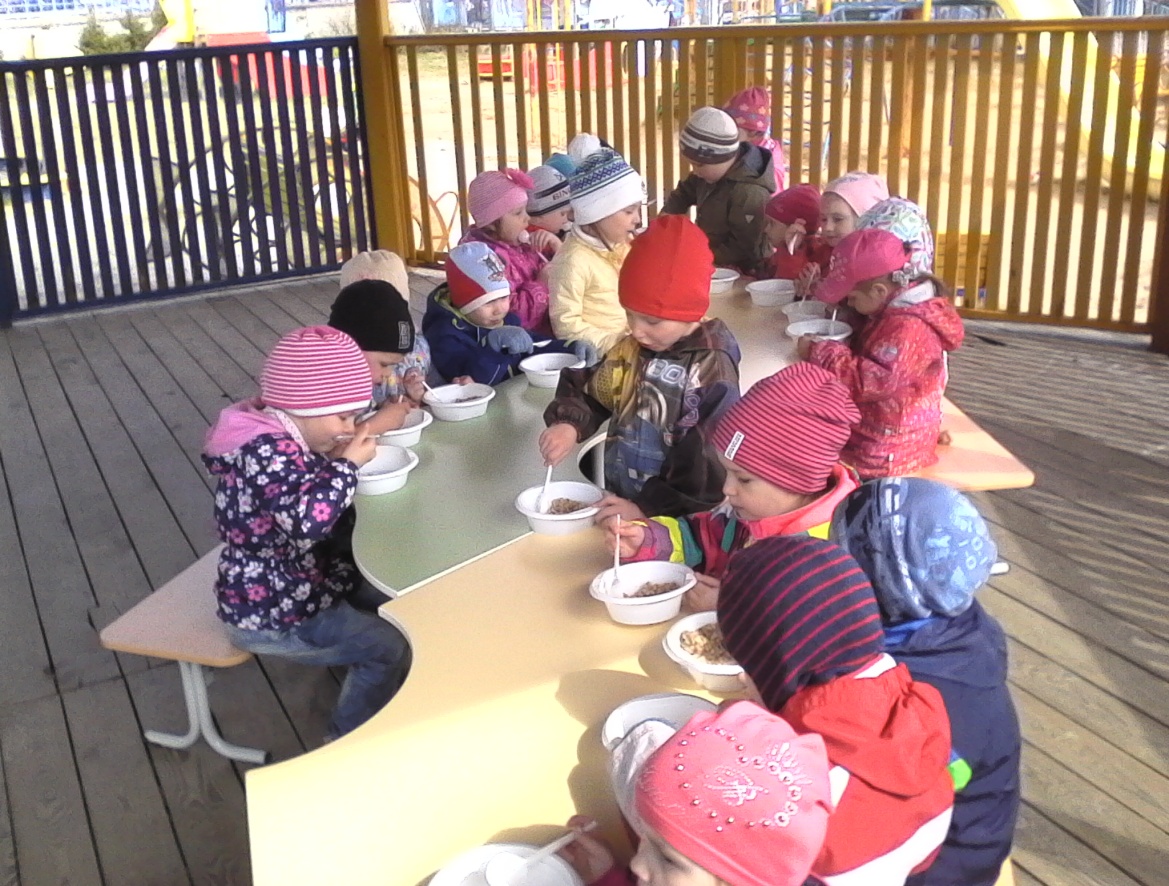 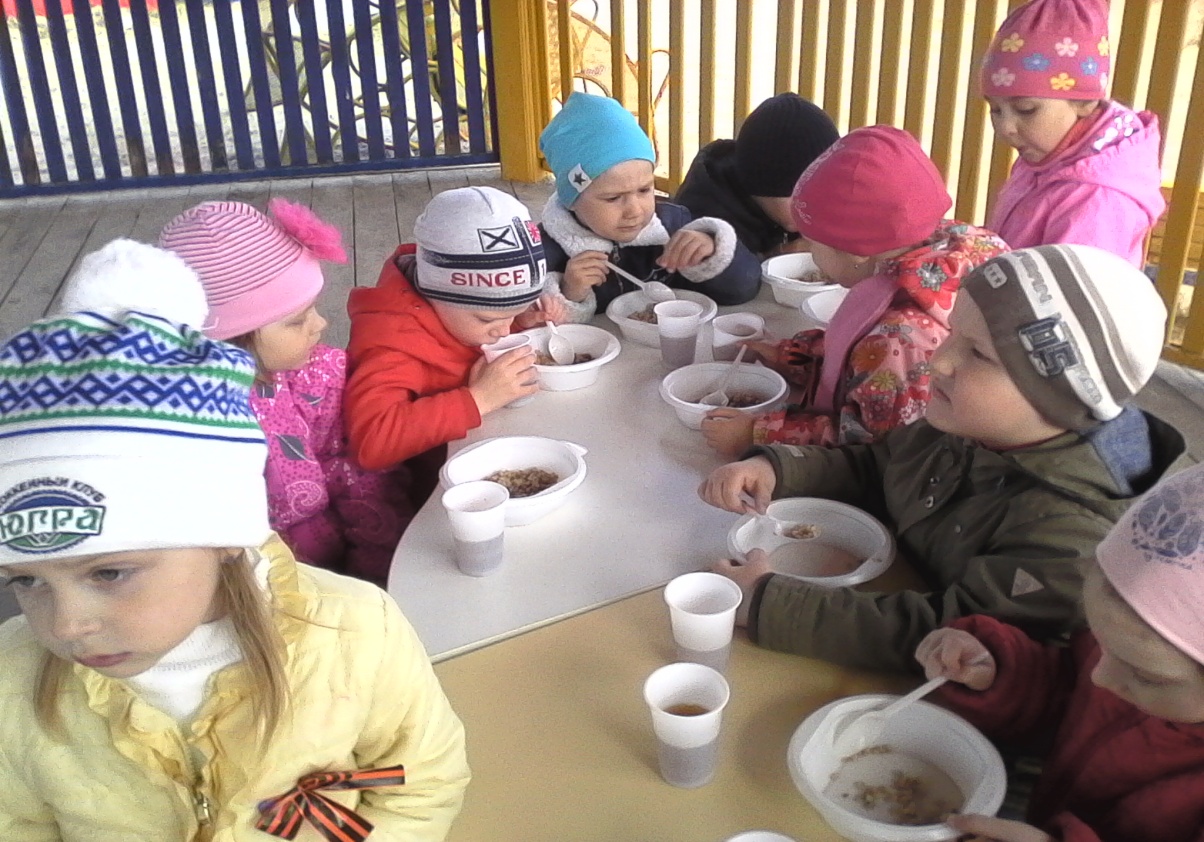 Сказка Репка
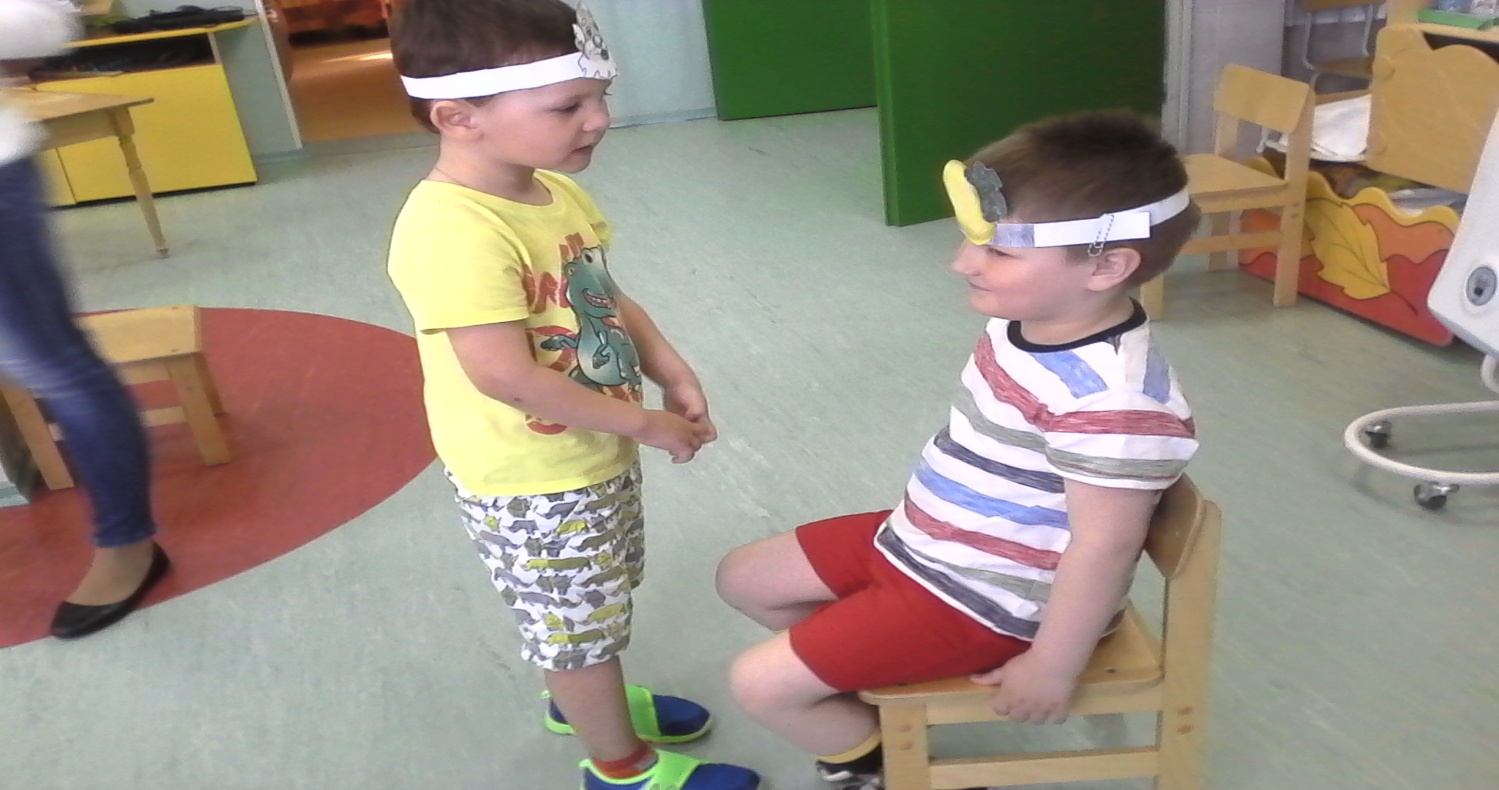 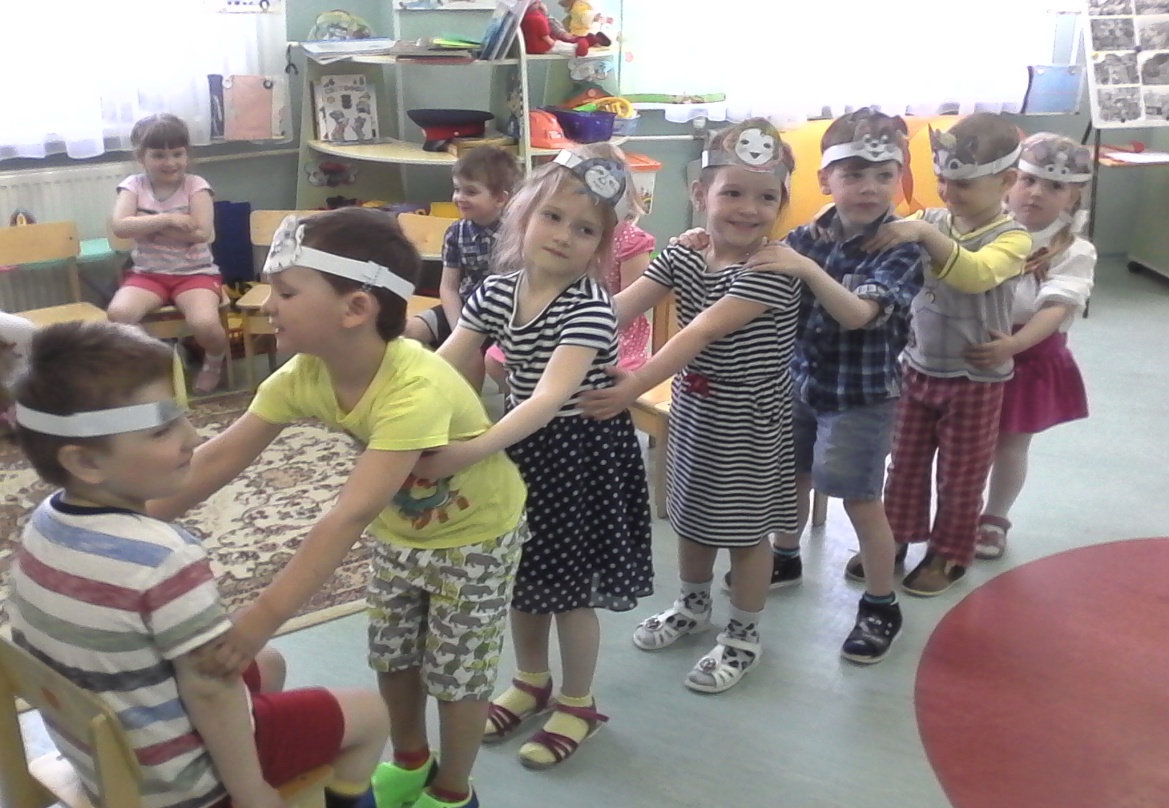 Пожарная о1
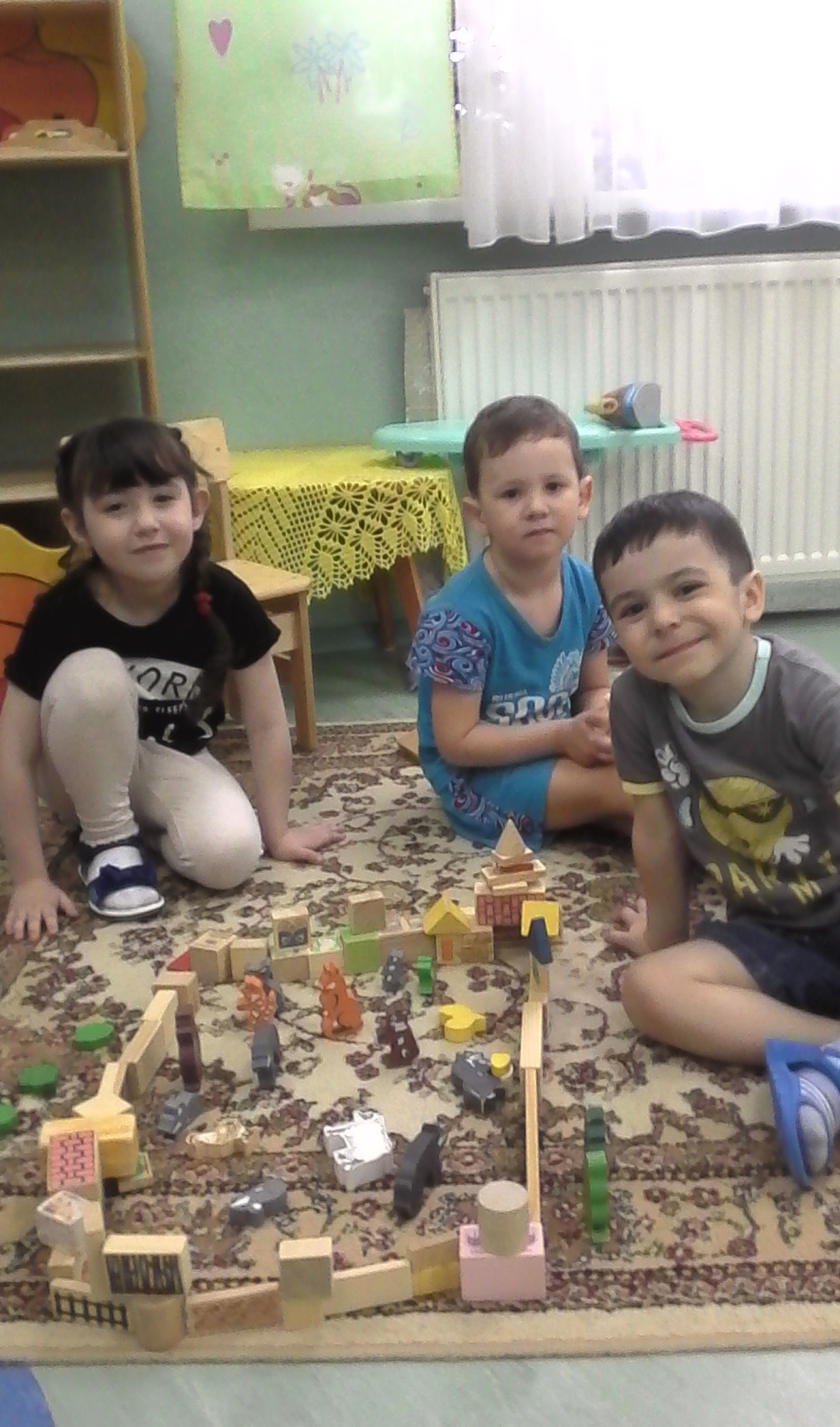 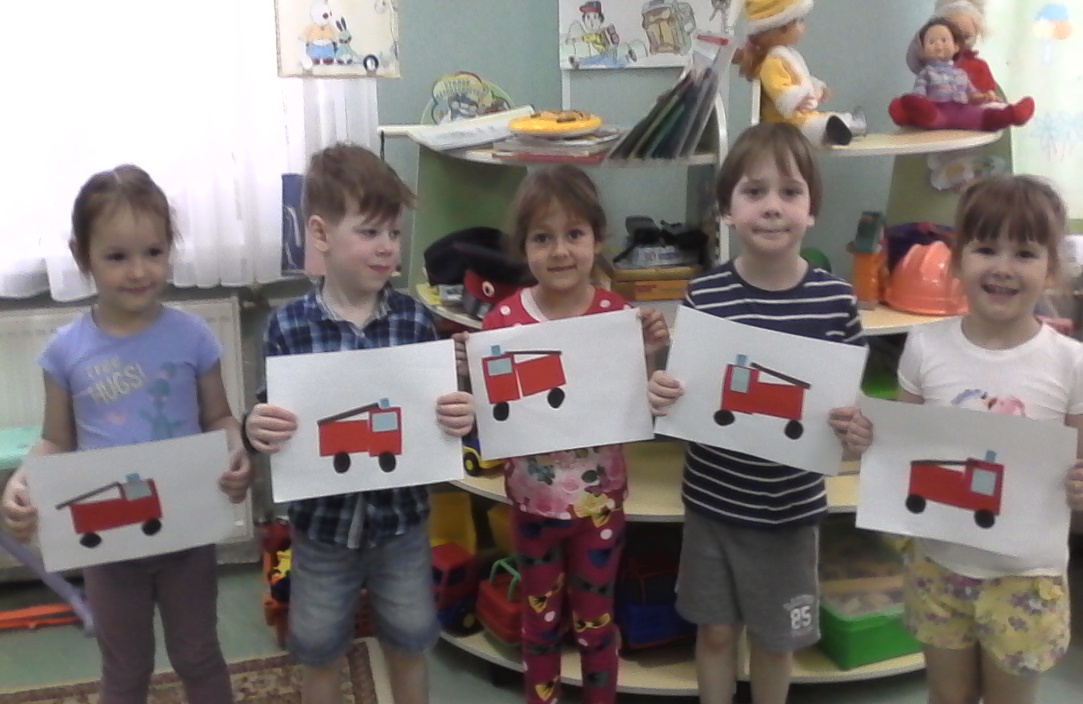 Весенняя прогулка
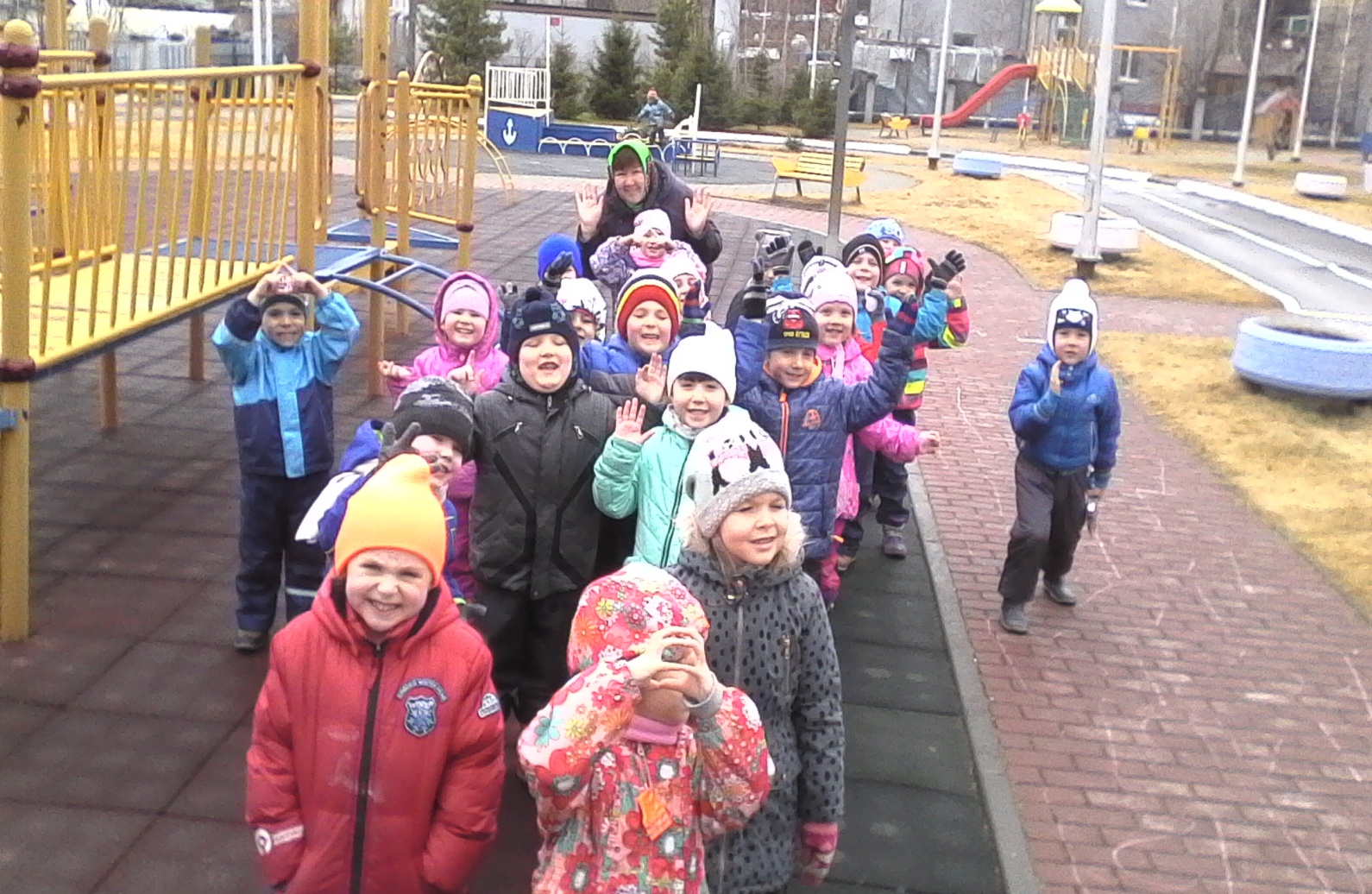 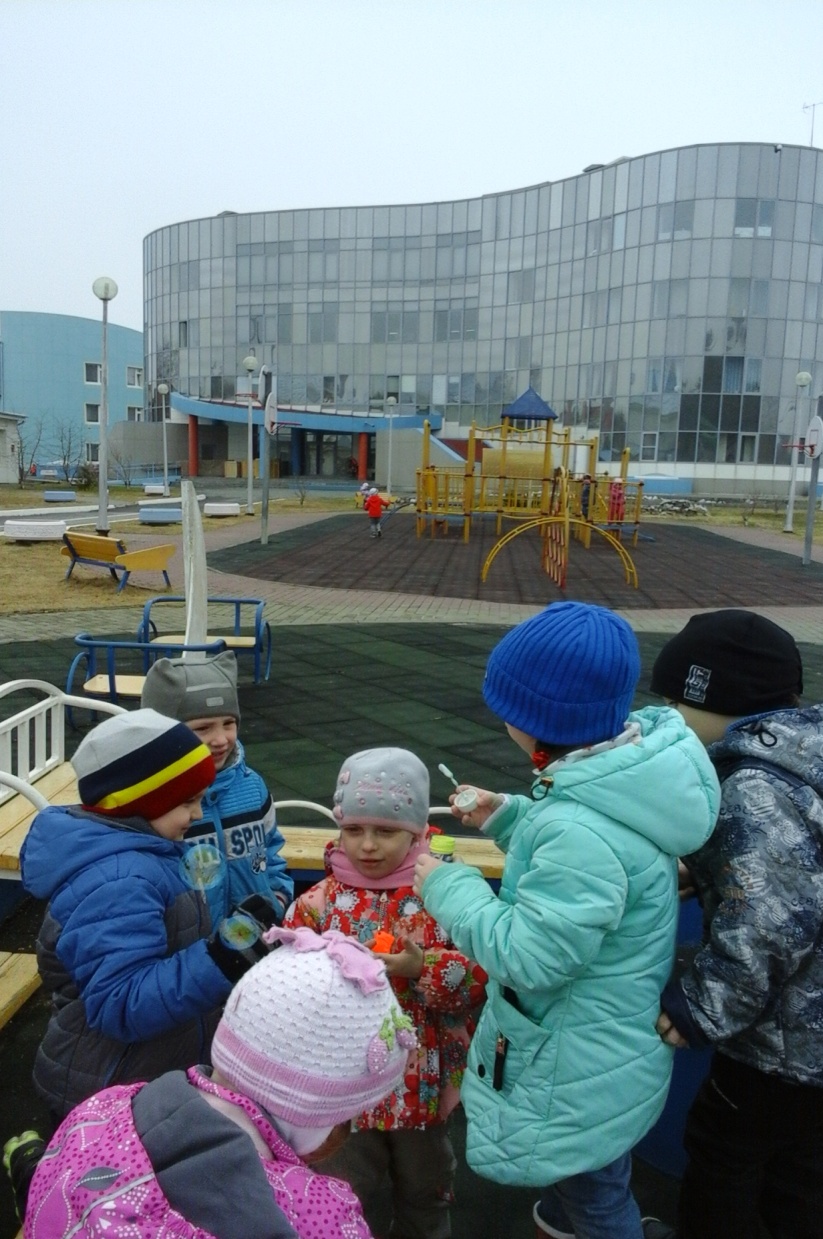 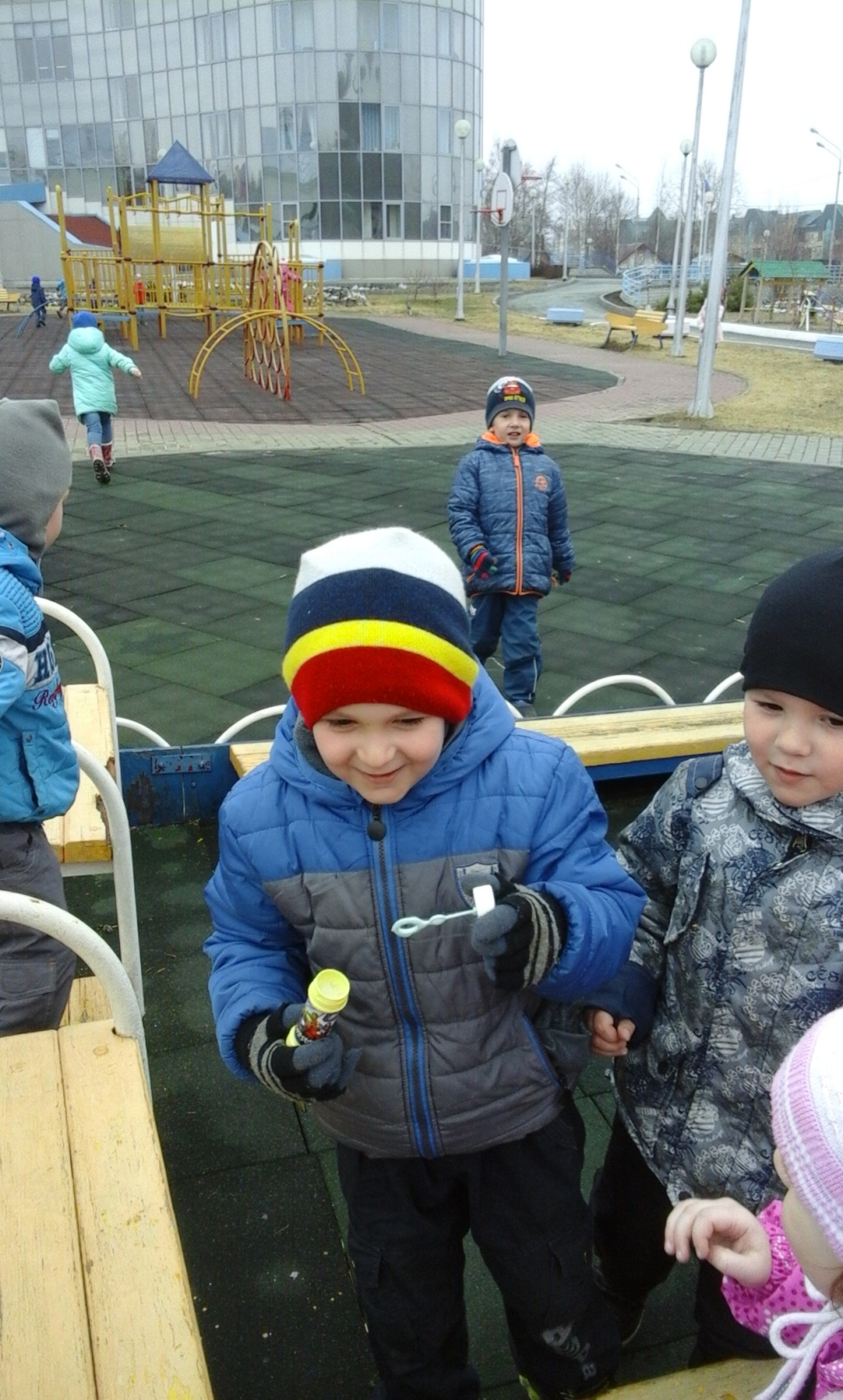 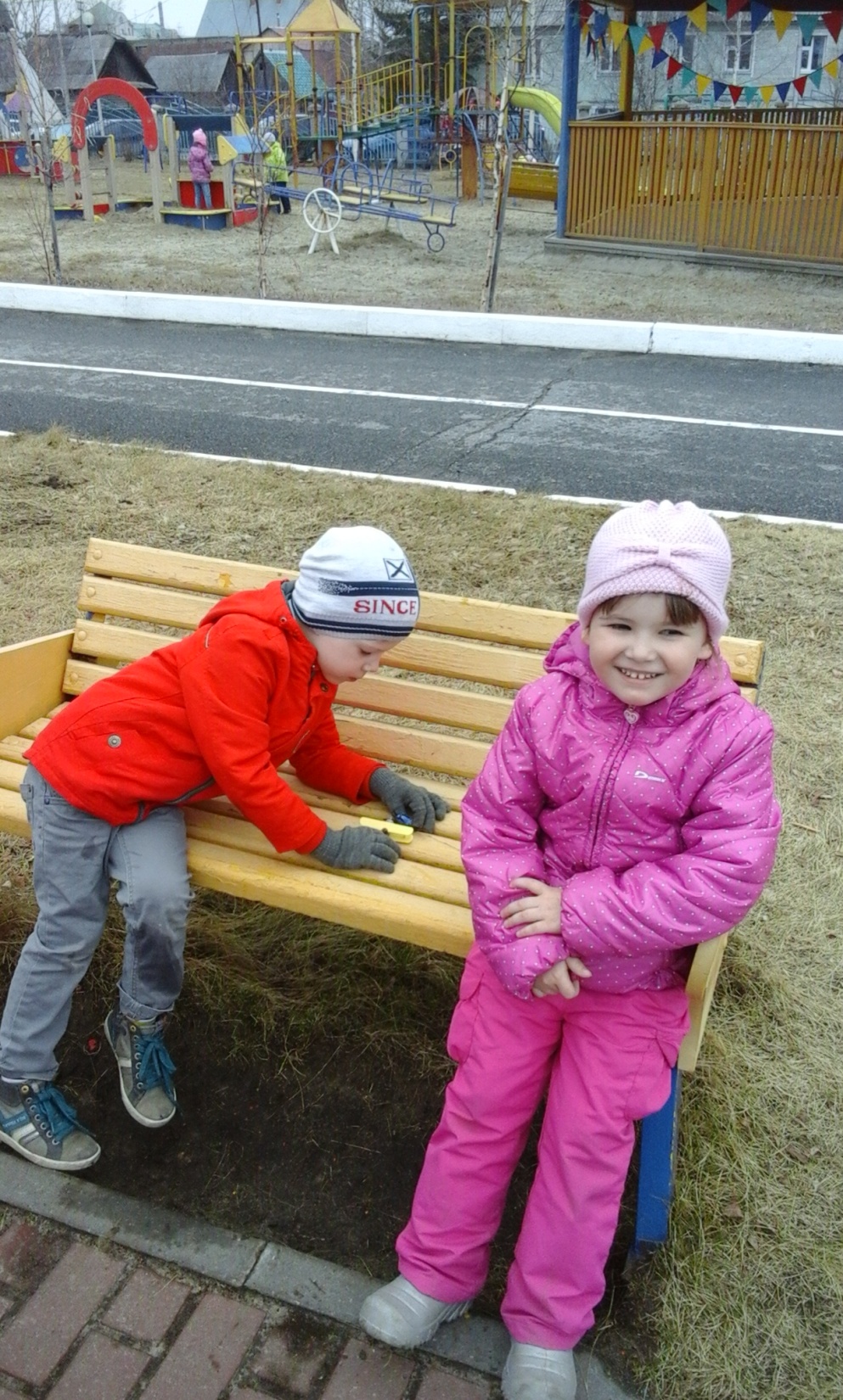